KHỞI ĐỘNG
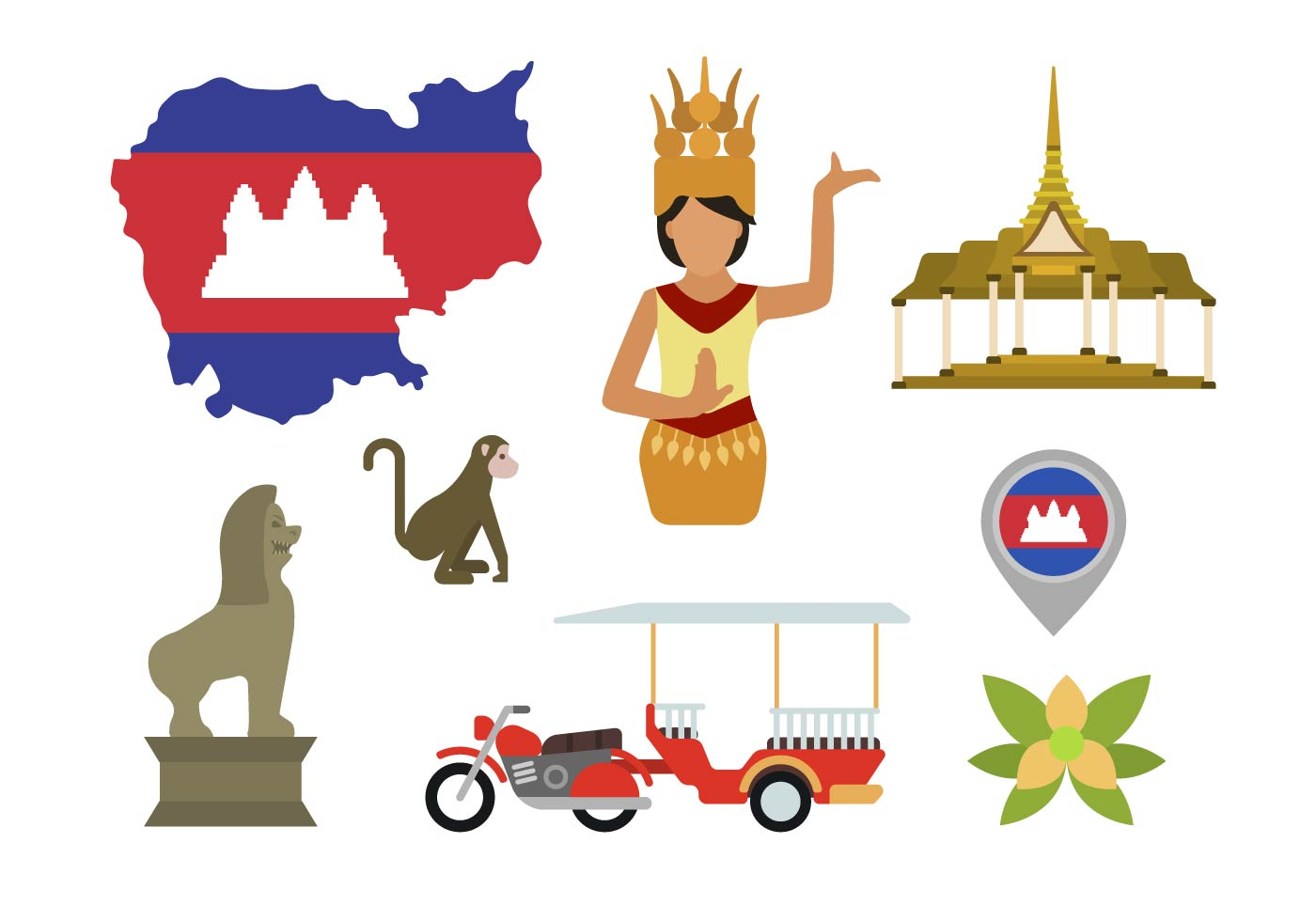 Những hình ảnh trên đang nói đến đất nước nào?
BÀI 8
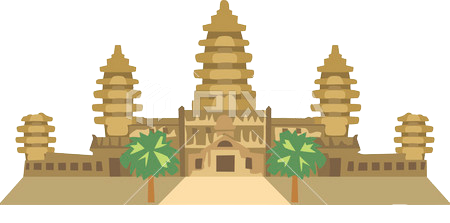 VƯƠNG QUỐC CAM-PU-CHIA
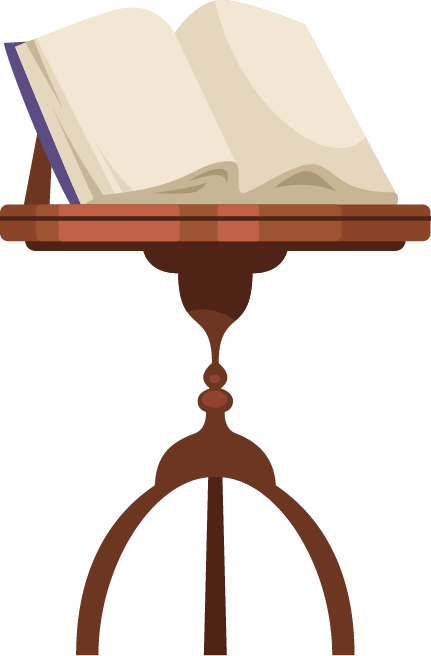 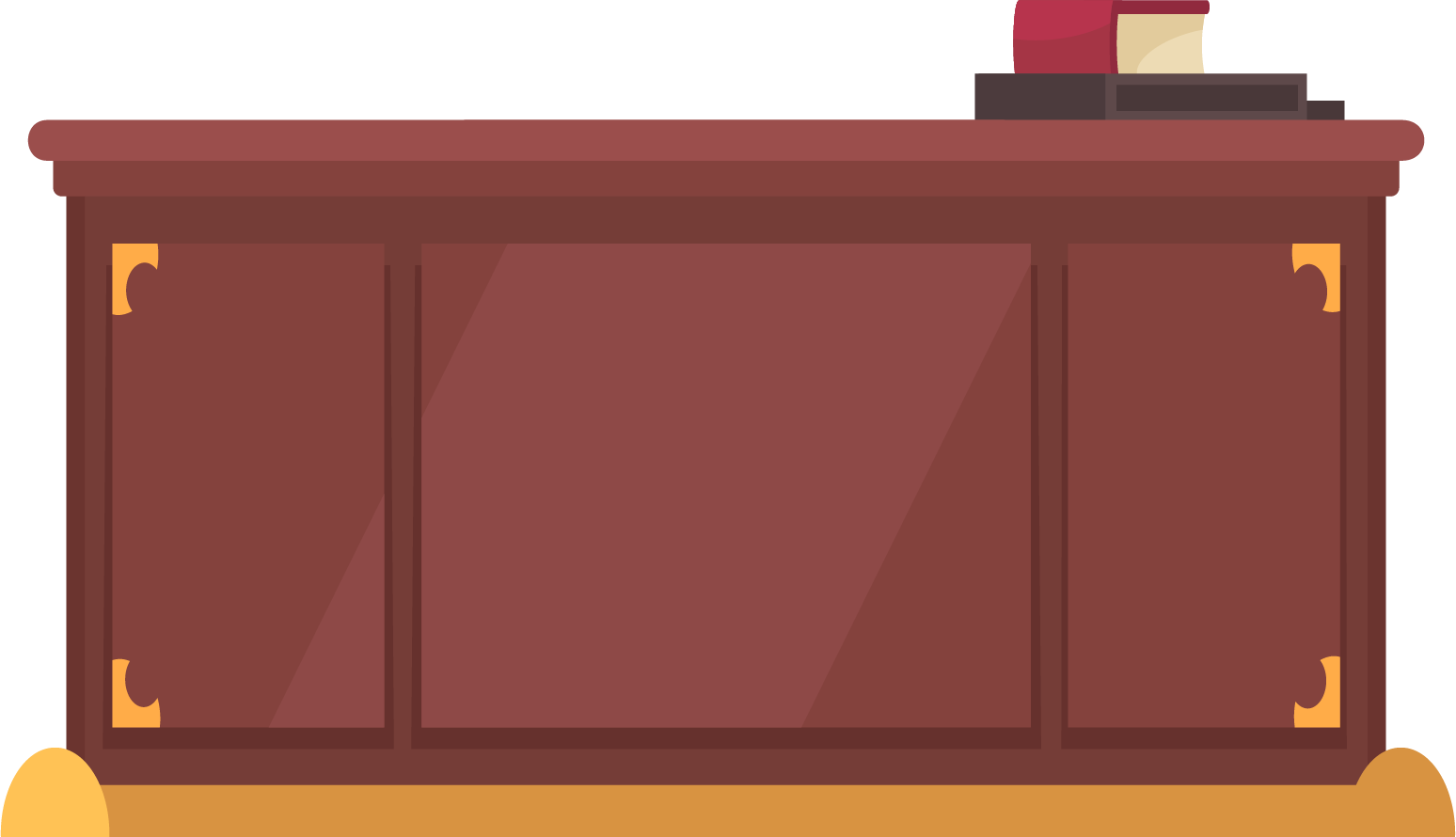 NỘI DUNG
02
01
03
QUÁ TRÌNH HÌNH THÀNH VÀ PHÁT TRIỂN CỦA VƯƠNG QUỐC
SỰ PHÁT TRIỂN CỦA VƯƠNG QUỐC CAM-PU-CHIA THỜI ĂNG - Co
MỘT SỐ NÉT TIÊU BIỂU VỀ VĂN HÓA
BÀI 8: VƯƠNG QUỐC CAM-PU-CHIA
1. Quá trình hình thành và phát triển của vương quốc
Do ai sáng lập ra?
Thời kì Ăng-co bắt đầu vào thời gian nào?
Thời kì Ăng-co suy yếu vào thời gian nào? Nguyên nhân?
Kéo dài từ thế kỉ nào đến thế kỉ nào?
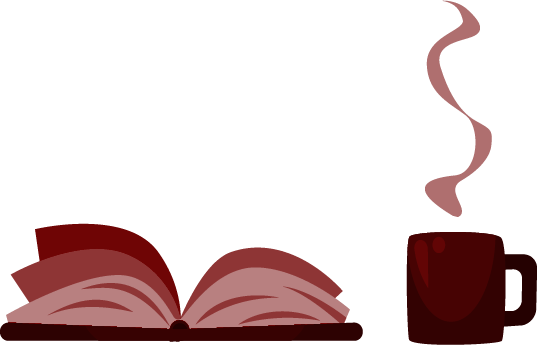 BÀI 8: VƯƠNG QUỐC CAM-PU-CHIA
1. Quá trình hình thành và phát triển của vương quốc
Do vua Giay-a-vác-man II
Do ai sáng lập ra?
Thời kì Ăng-co bắt đầu vào thời gian nào?
Năm 802
Thời kì Ăng-co suy yếu vào thời gian XV. Do sự tấn công của người Thái
Thời kì Ăng-co suy yếu vào thời gian nào? Nguyên nhân?
Kéo dài từ thế kỉ nào đến thế kỉ nào?
Kéo dài từ thế kỉ IX-XV
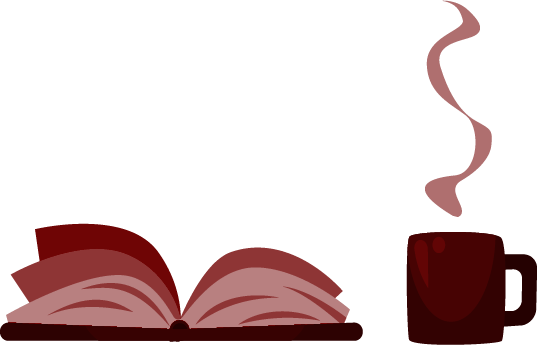 BÀI 8: VƯƠNG QUỐC CAM-PU-CHIA
1. Quá trình hình thành và phát triển của vương quốc
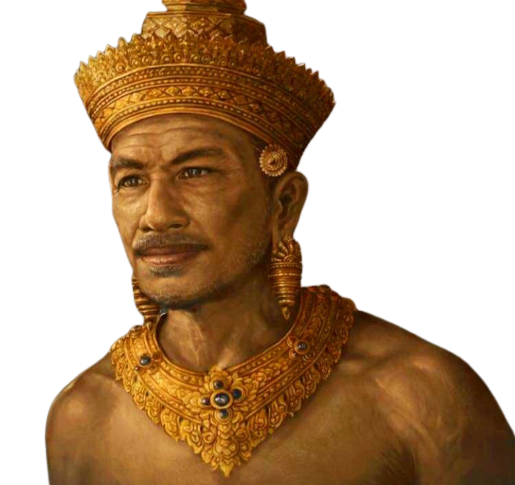 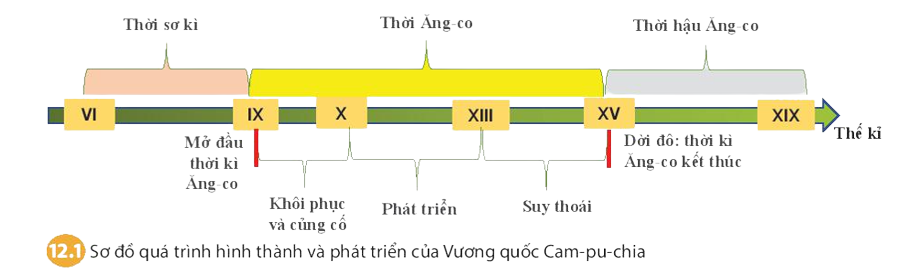 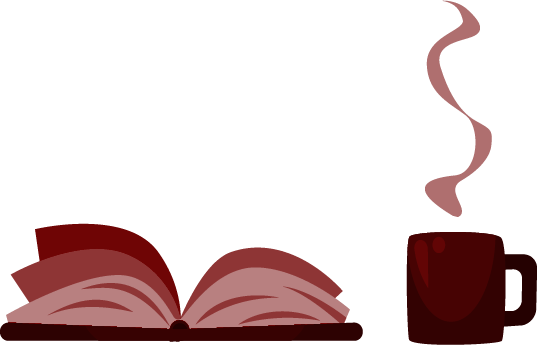 Jayavarman II
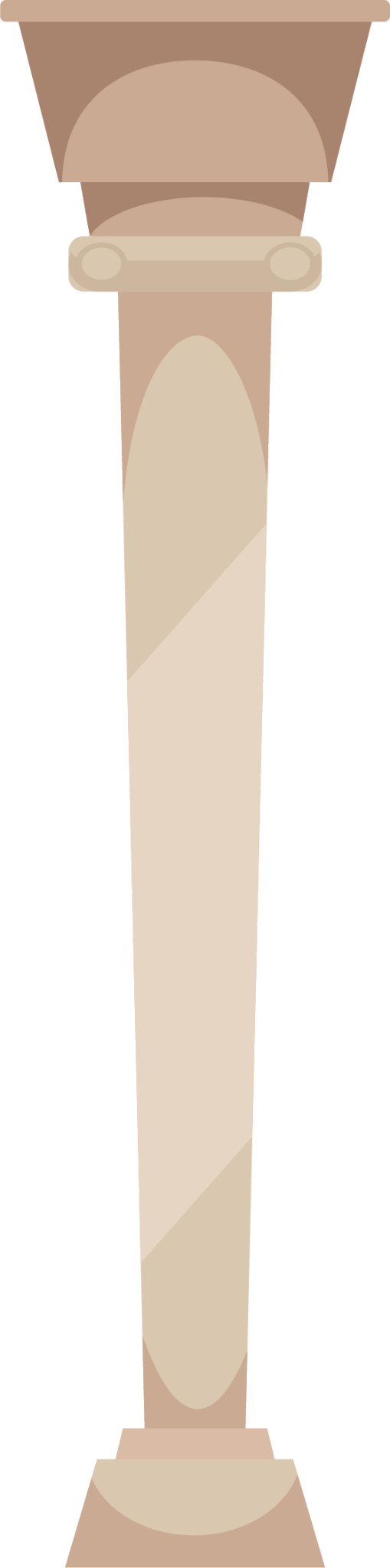 2. Sự phát triển của Vương quốc Cam-pu-chia thời Ăng-co
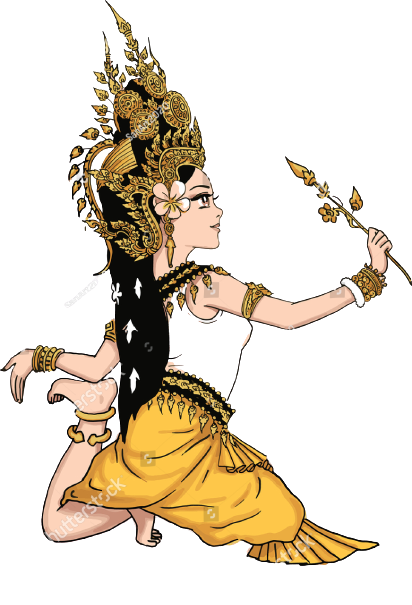 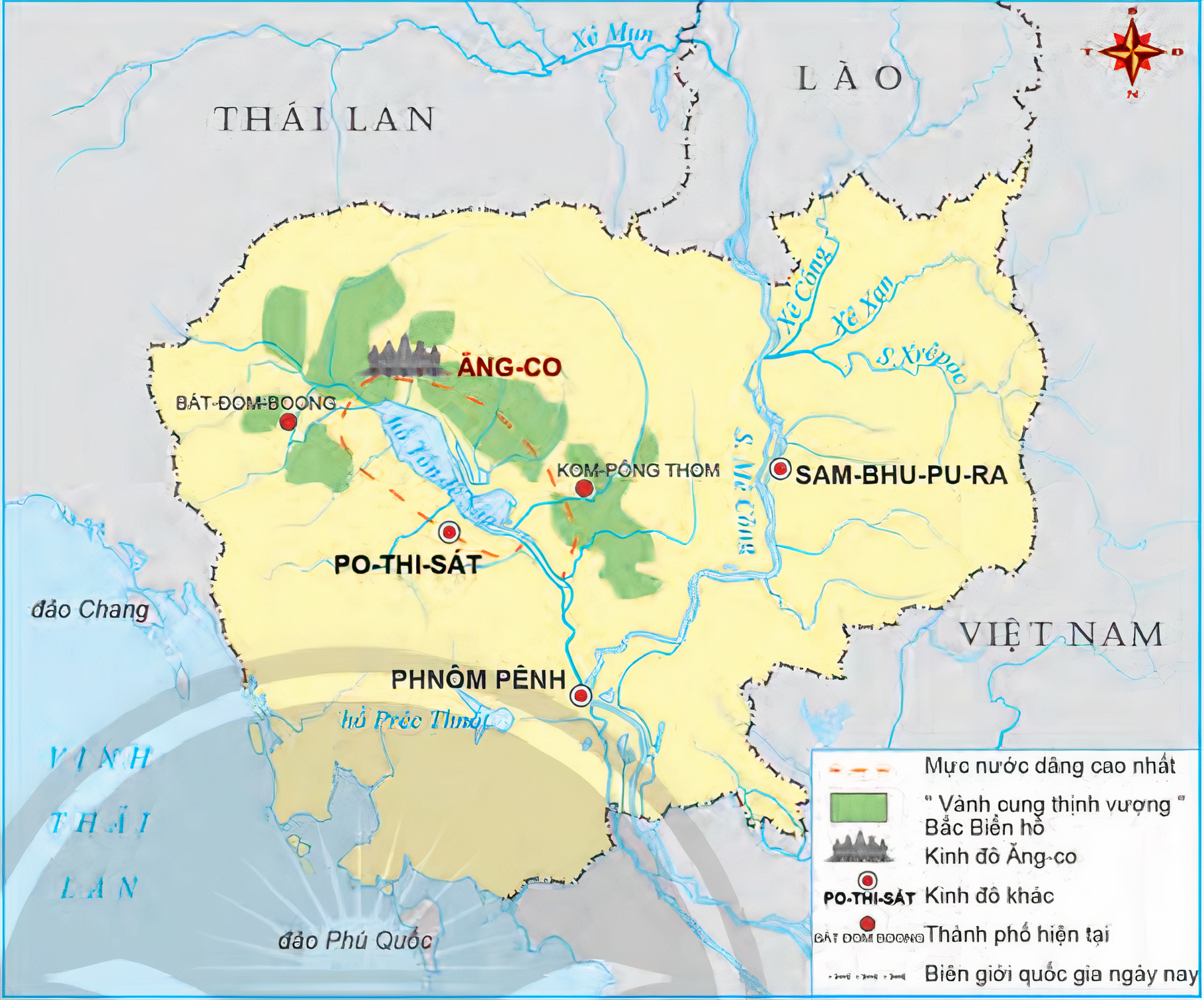 Kinh tế - xã hội
Đất nước thống nhất, ổn  định
Ra sức cũng cố quyền lực
Vua Giay-a-vác-man VII thực hiện nhiều hoạt động công ích
Quan tâm đến đời sống nhan dân
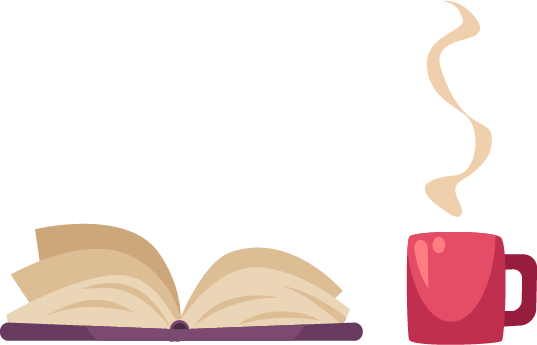 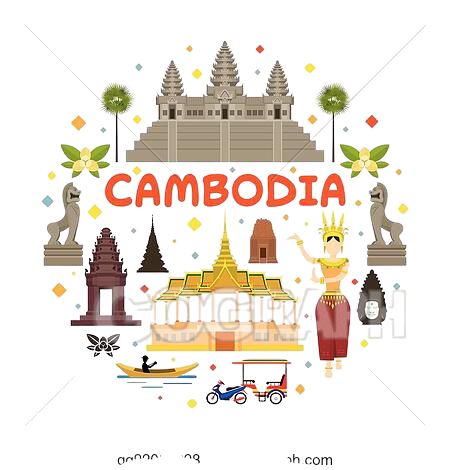 Vua Giay-a-vác-man VII
Ông vua kiệt xuất của thời kỳ Ăng-co. Sau những năm tháng chinh chiến Giay-a-vác-man VII , đột ngột từ bỏ Hindu giáo,  đặt niềm tin vào Phật giáo. Ông cho xây 102 bệnh viện khắp lãnh thổ của đế chế với những tấm bia ghi rằng: "Người đau đớn vì bệnh tật của thần dân hơn là của Người...". Tương truyền ông còn được gọi là "Vua Hủi" Có thể vì căn bệnh đã gây ra cái chết của ông.
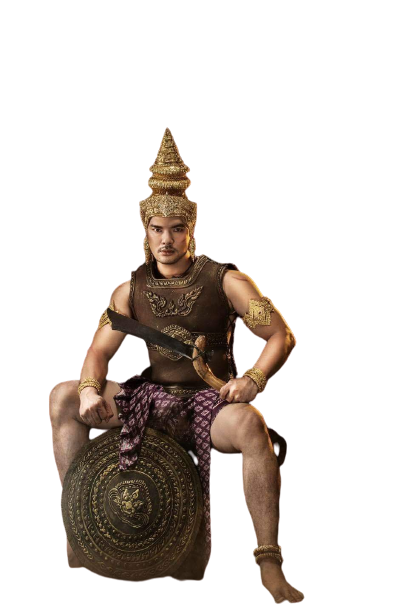 Kinh tế
Thủ công nghiệp
Nông nghiệp
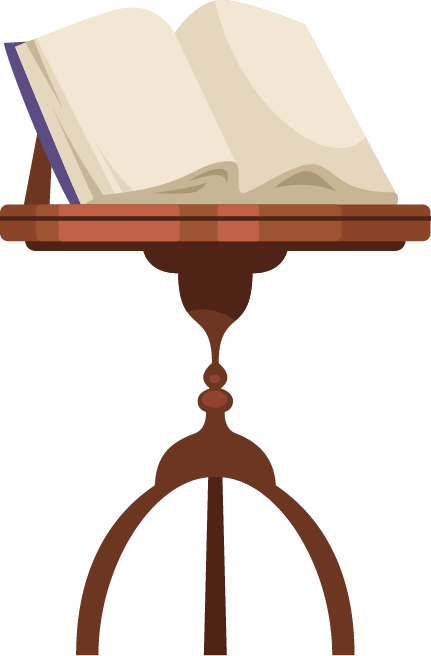 Đào nhiều hồ, kênh mương để trữ và điều phối nước như Hồ Ba-ray Tây, Ba-ray Đông
Biết làm đồ trang sức, chạm khắc trên bức phù điêu bằng đá của đền, tháp
LUYỆN TẬP
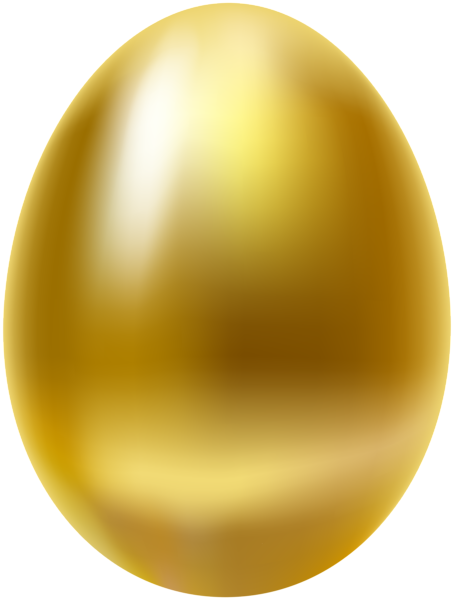 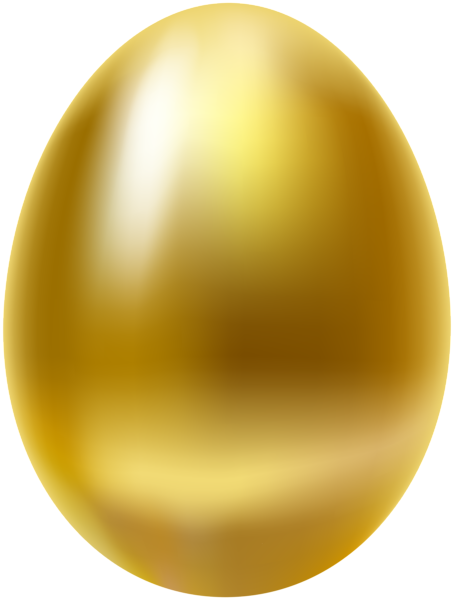 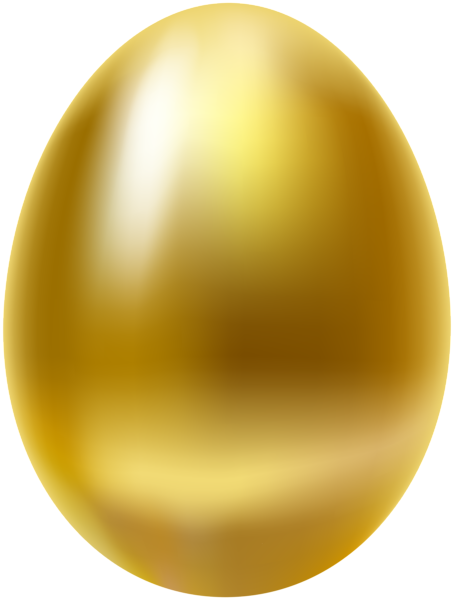 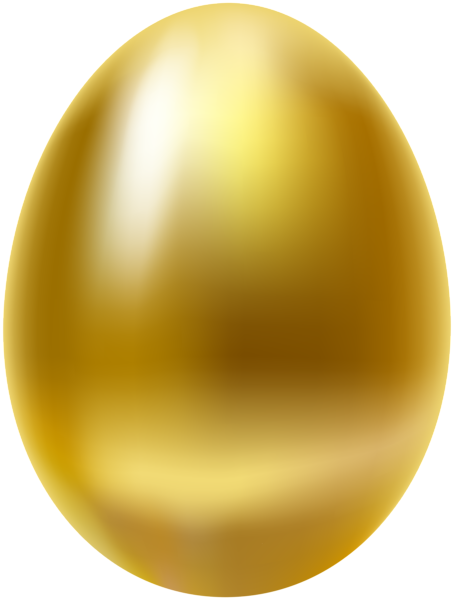 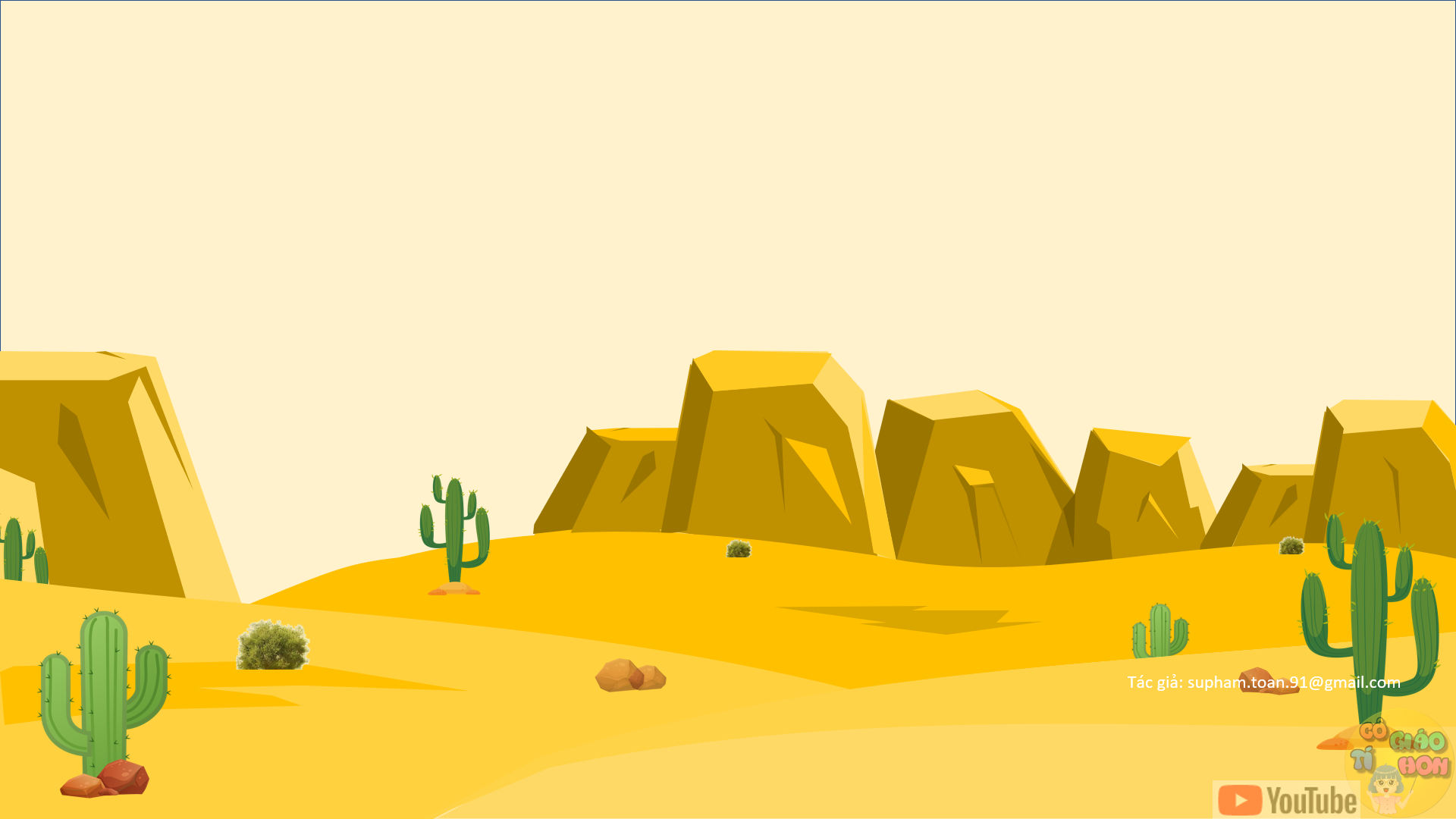 Time
Egg
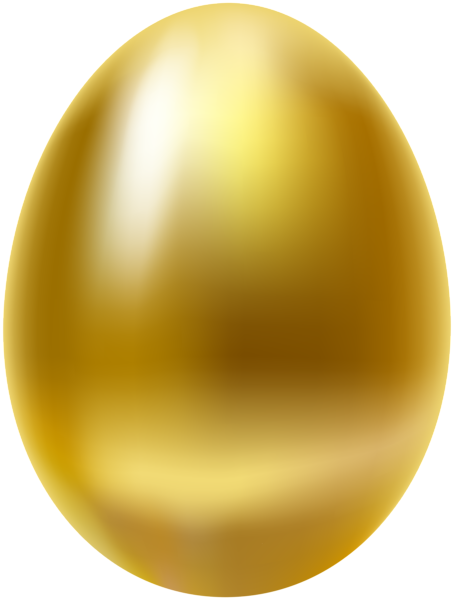 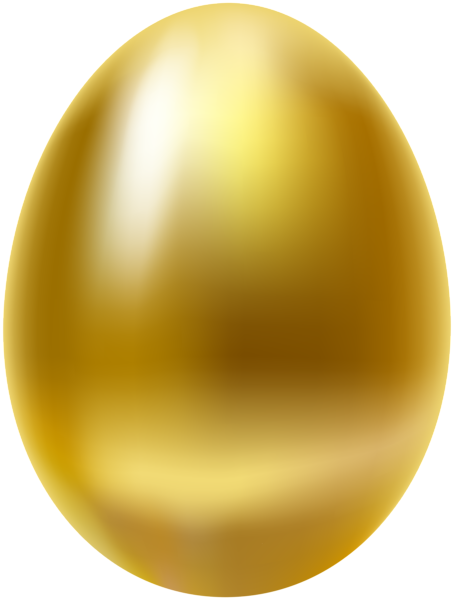 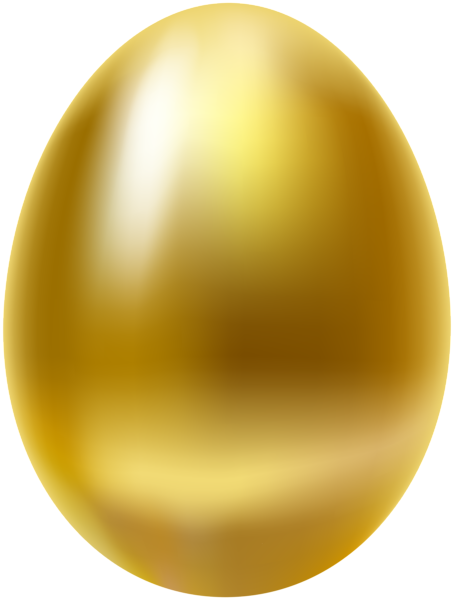 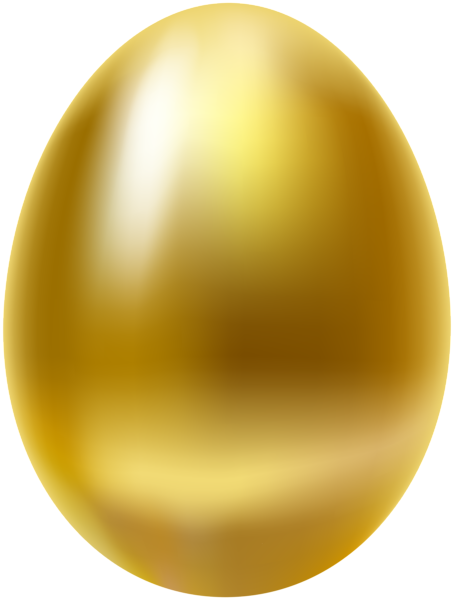 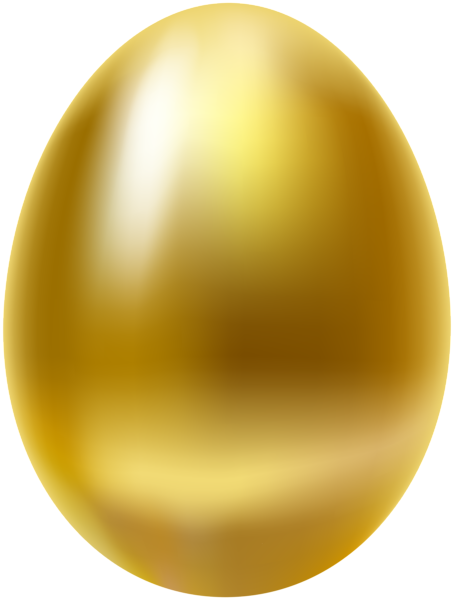 Câu 1:  Giay-a-vác-man II thống nhất lãnh thổ vào thời gian nào?
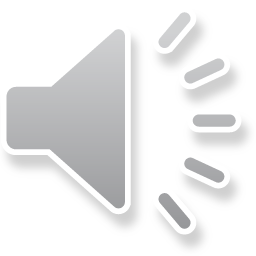 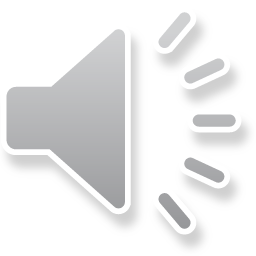 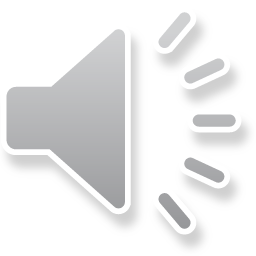 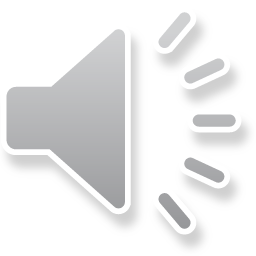 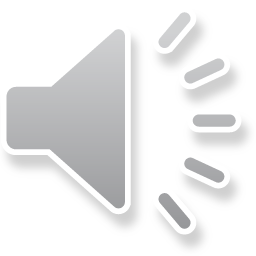 602
702
802
902
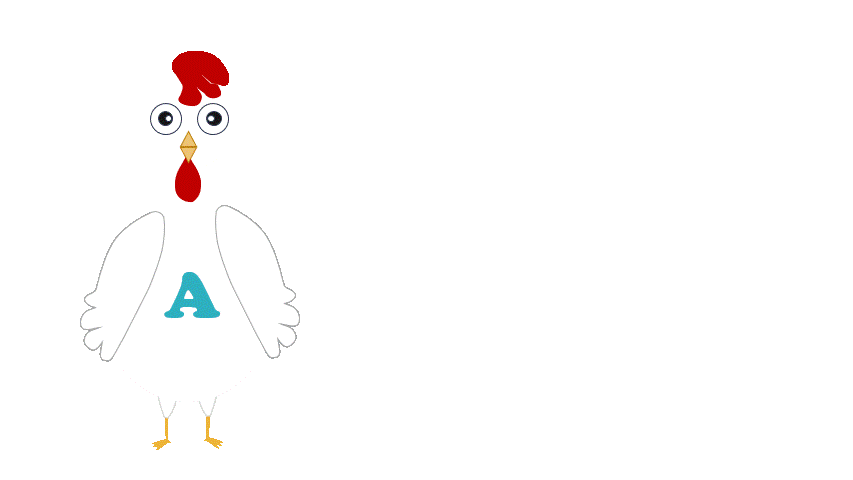 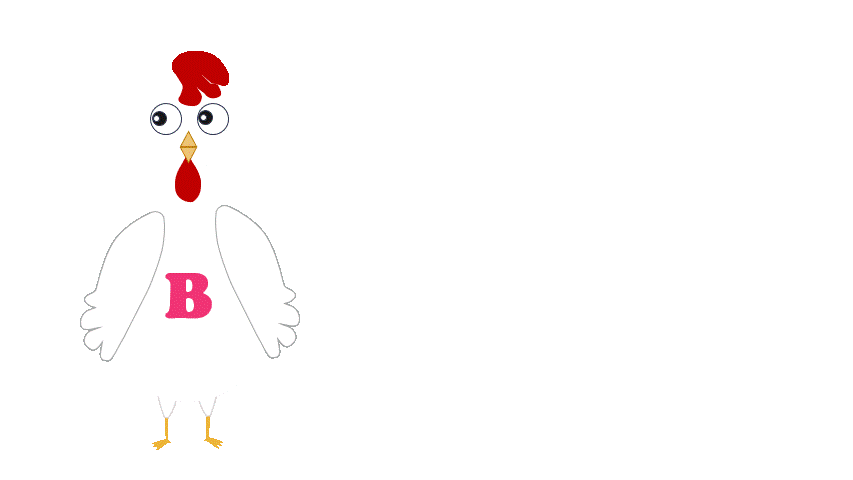 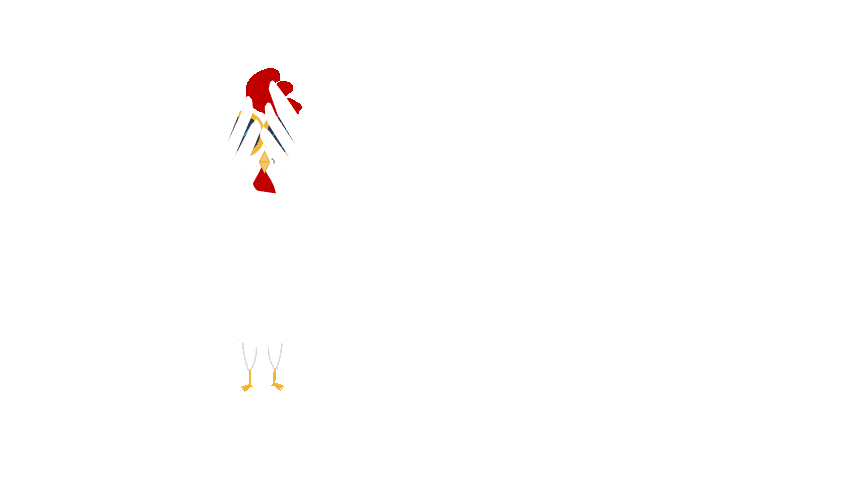 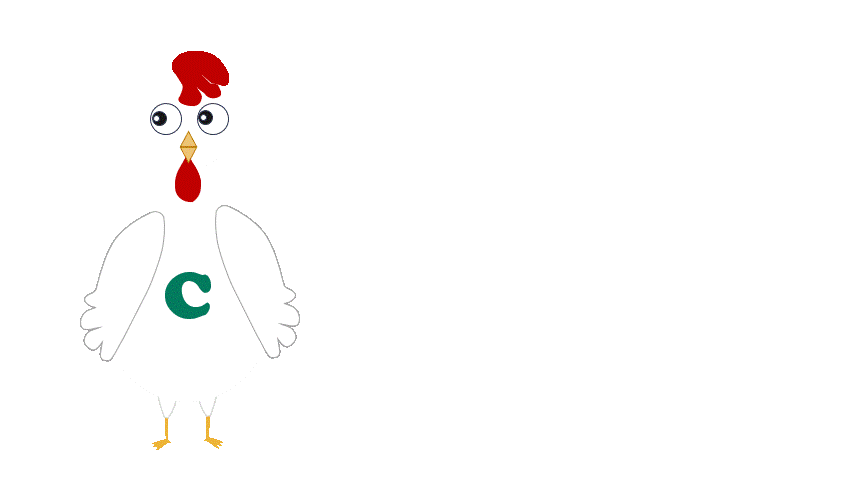 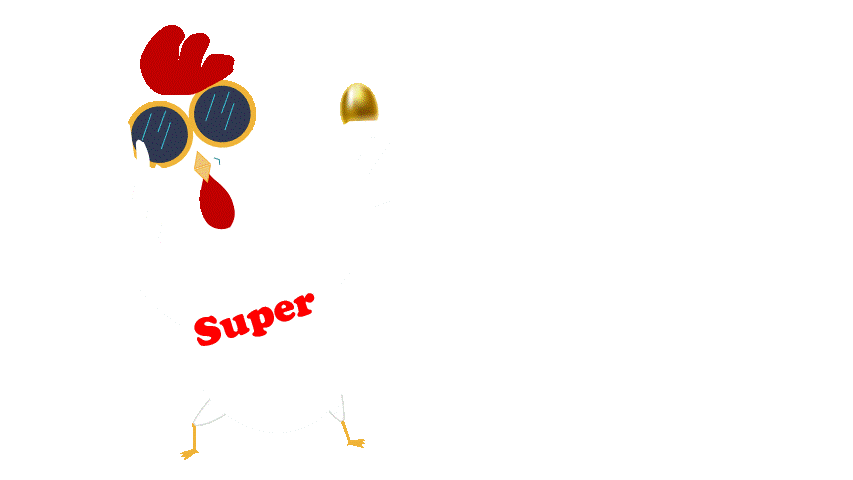 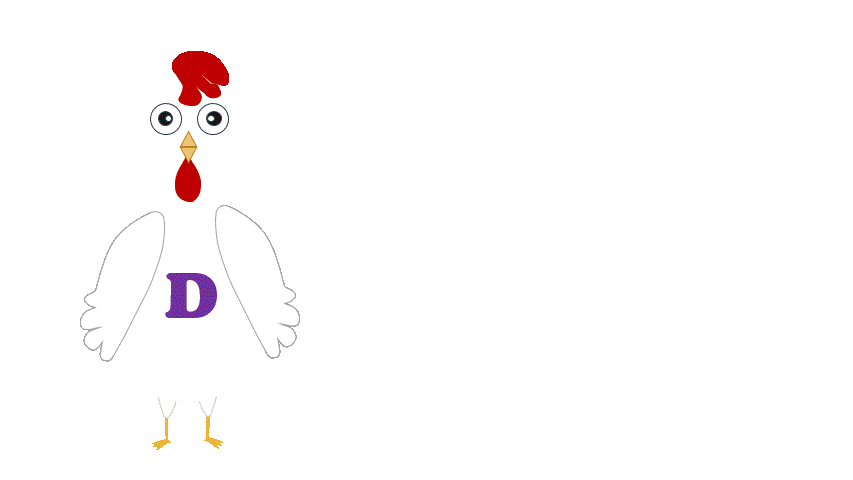 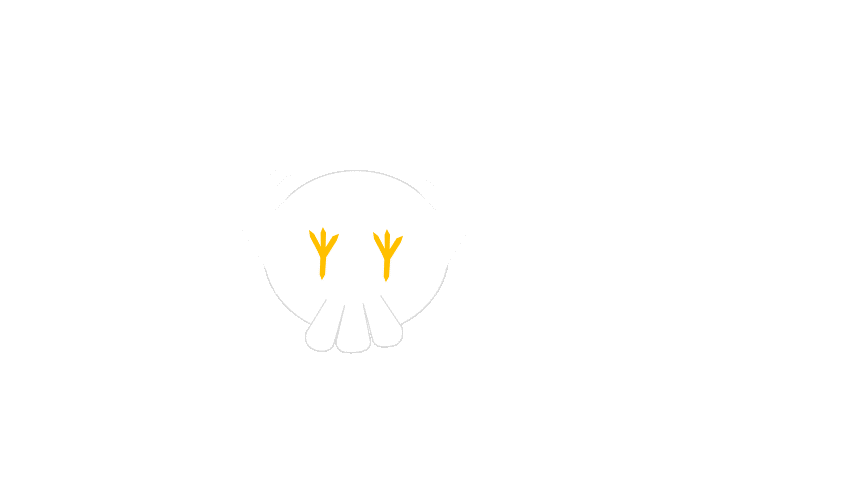 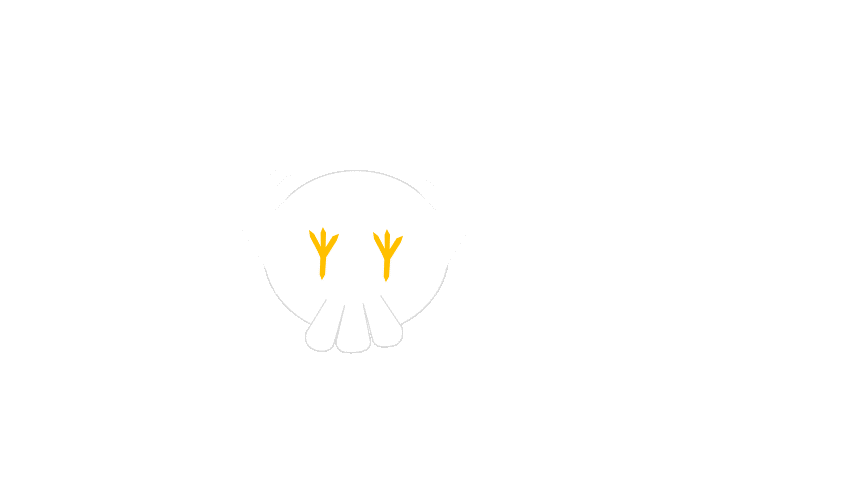 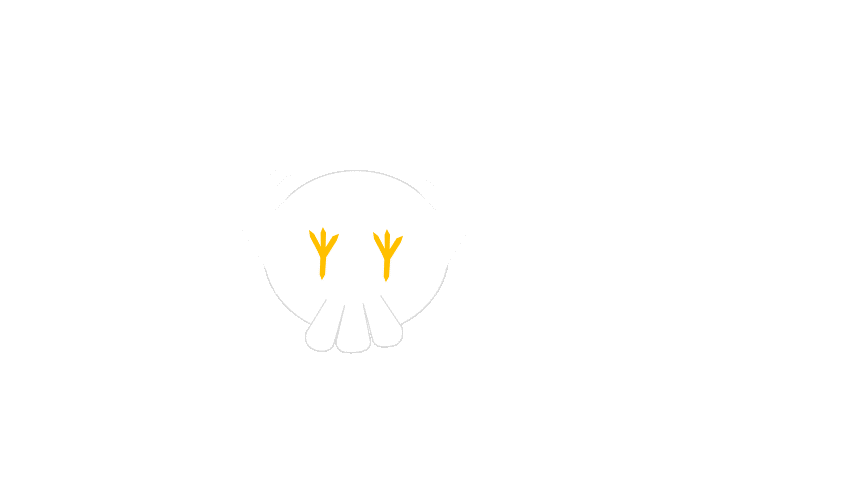 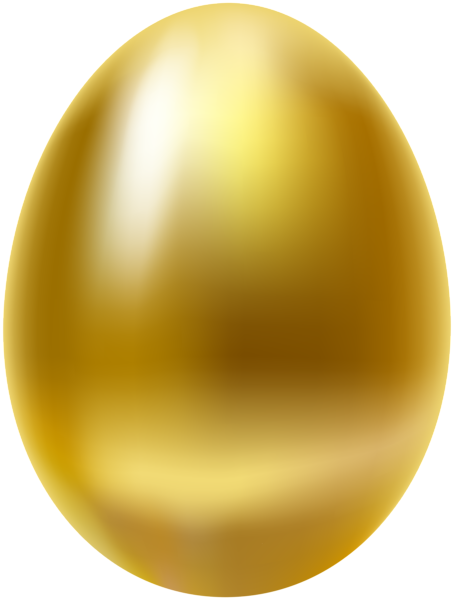 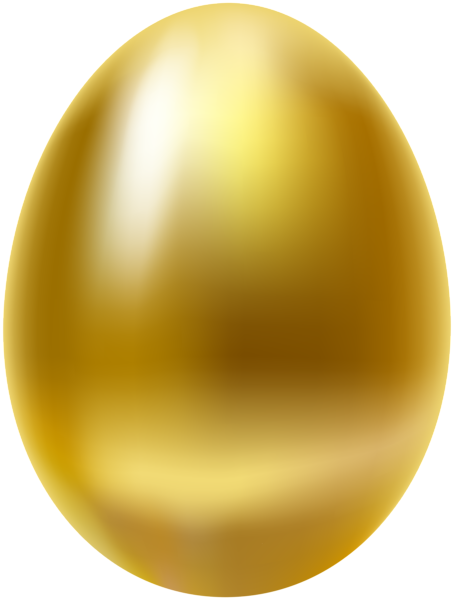 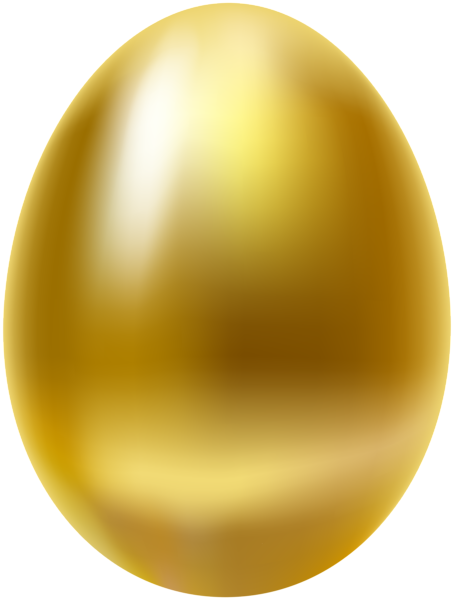 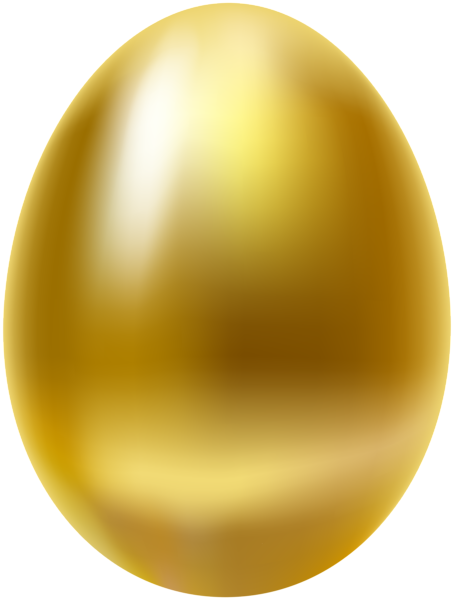 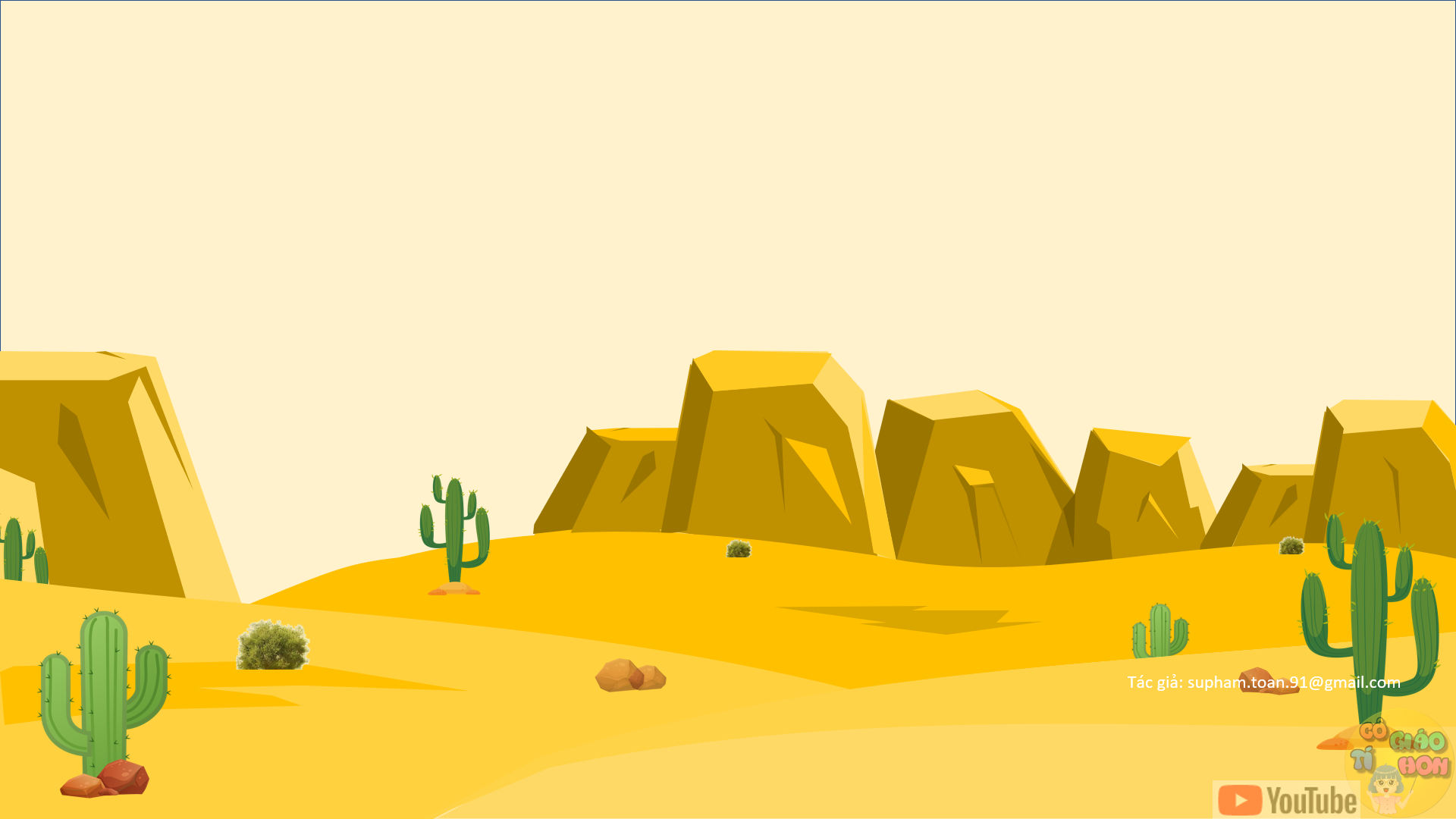 Time
Egg
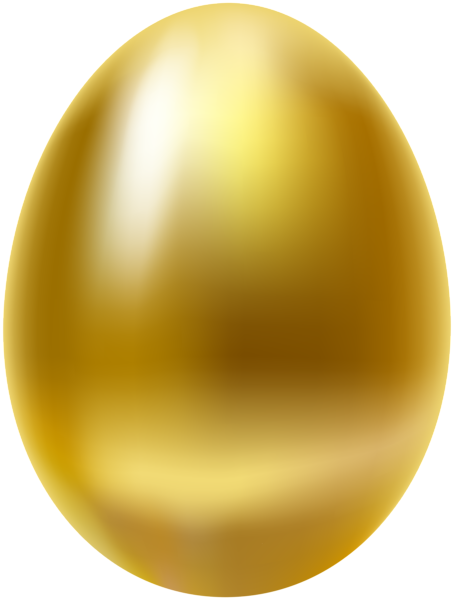 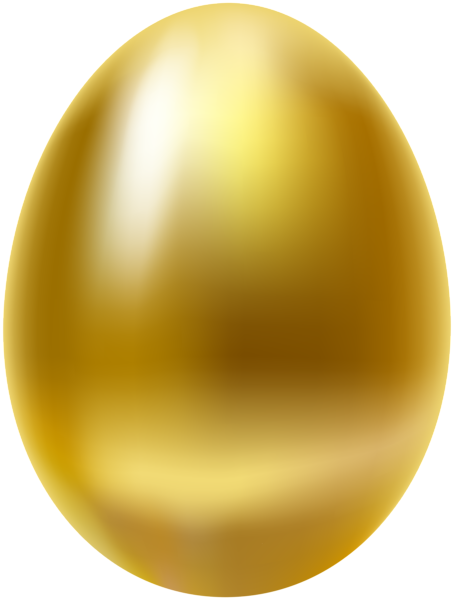 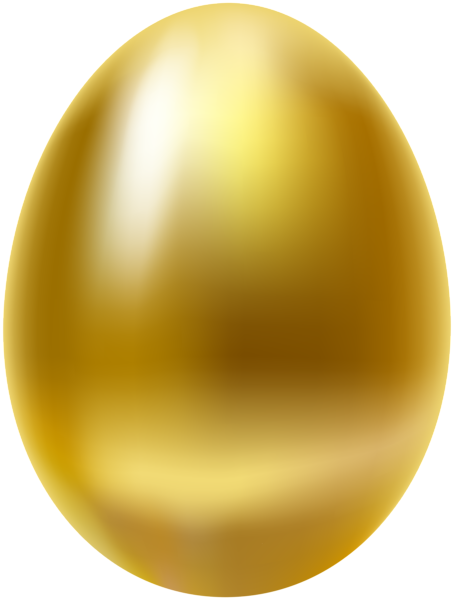 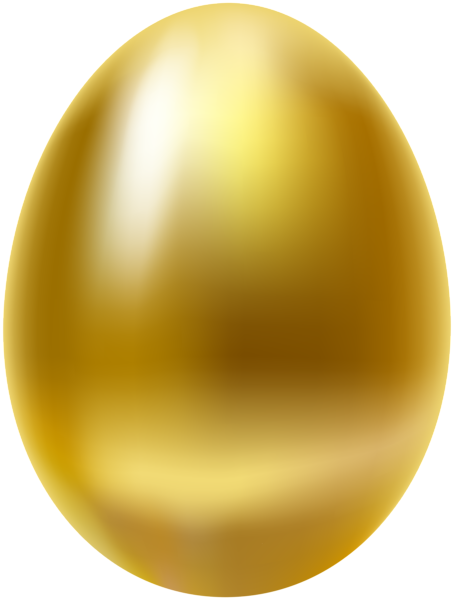 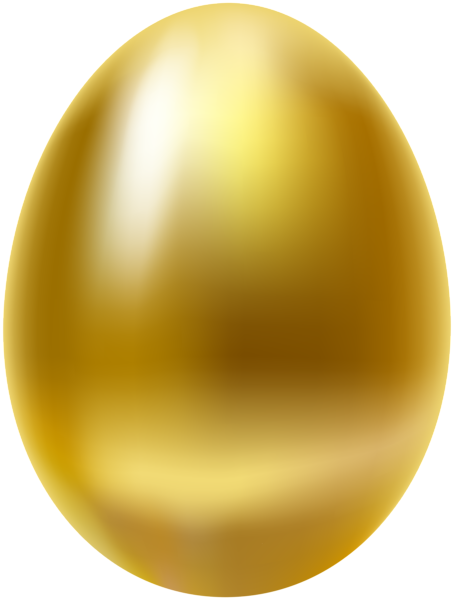 Câu 2:  Nghành kinh tế nào có bước phát triển nhất ở thời Ăng-co?
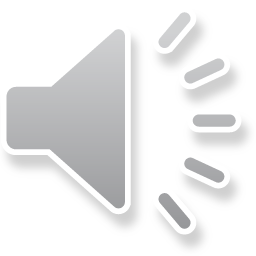 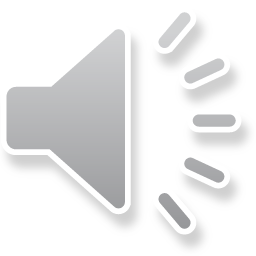 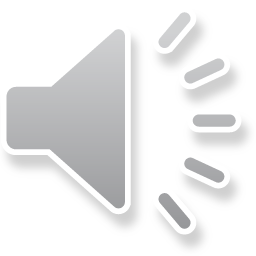 Công nghiệp
Nông nghiệp
Thủ công
Thương nghiệp
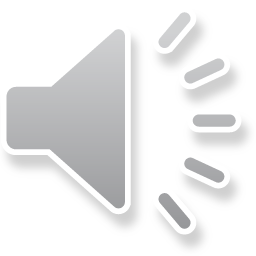 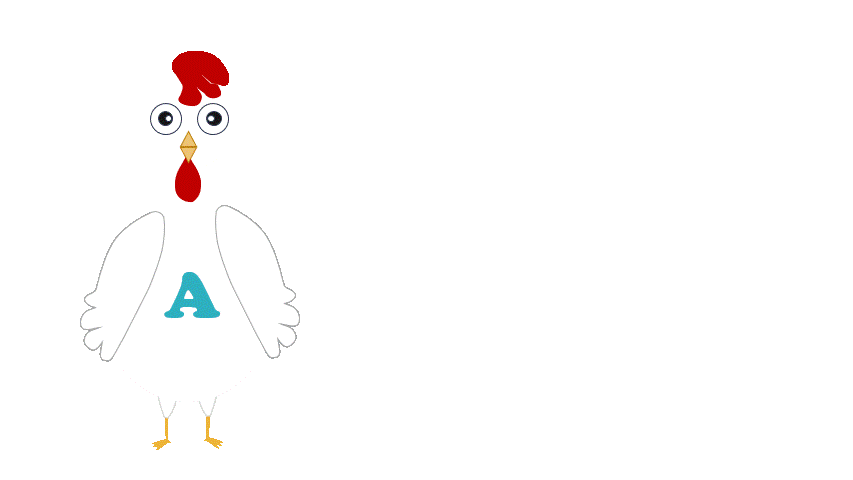 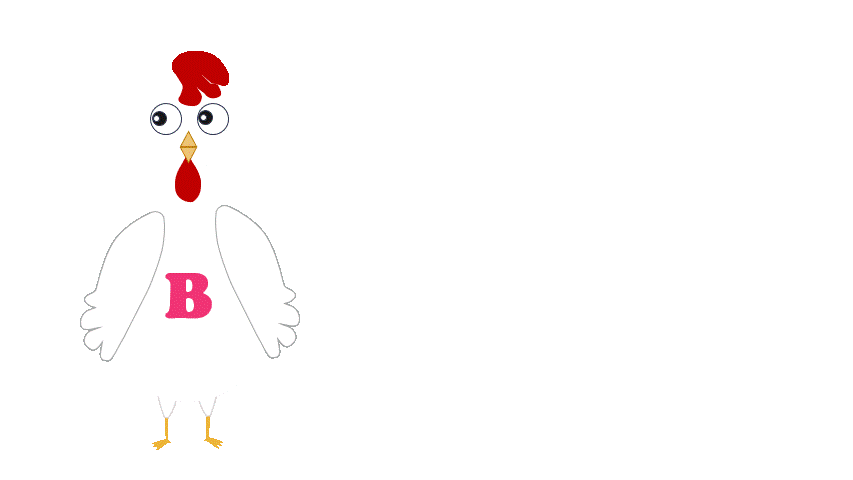 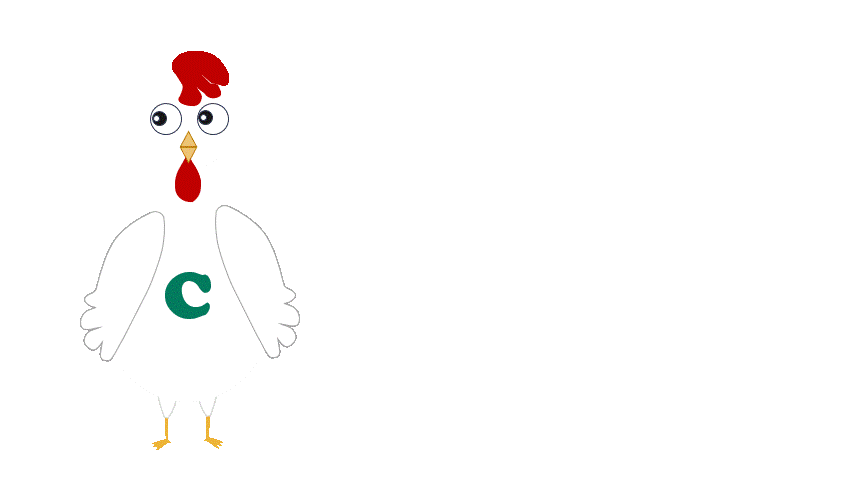 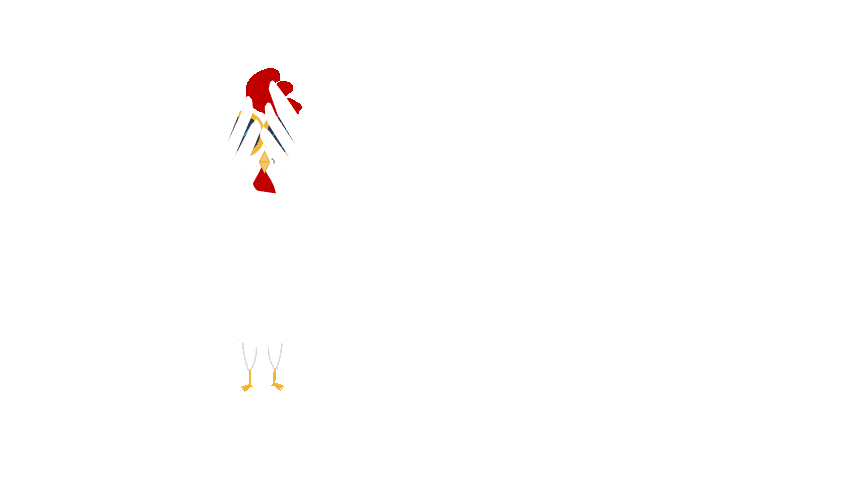 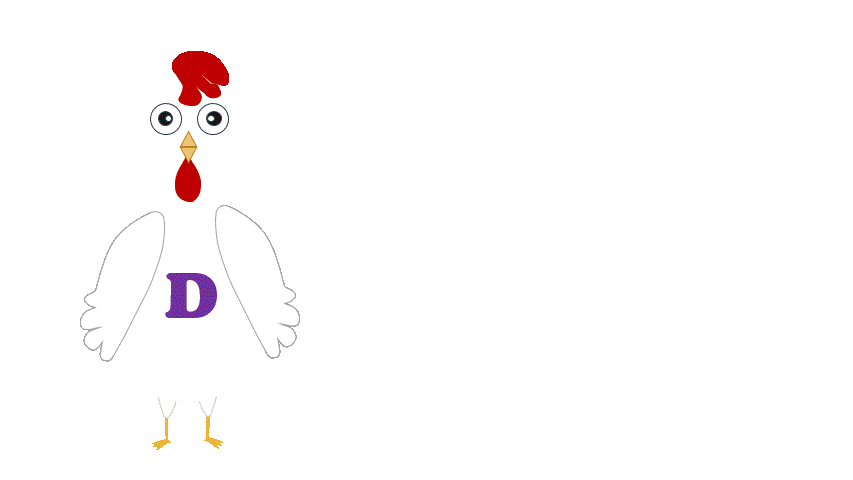 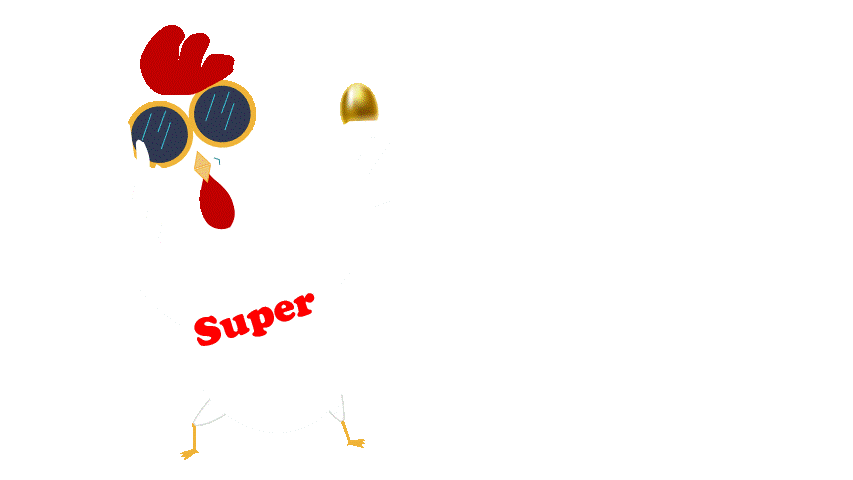 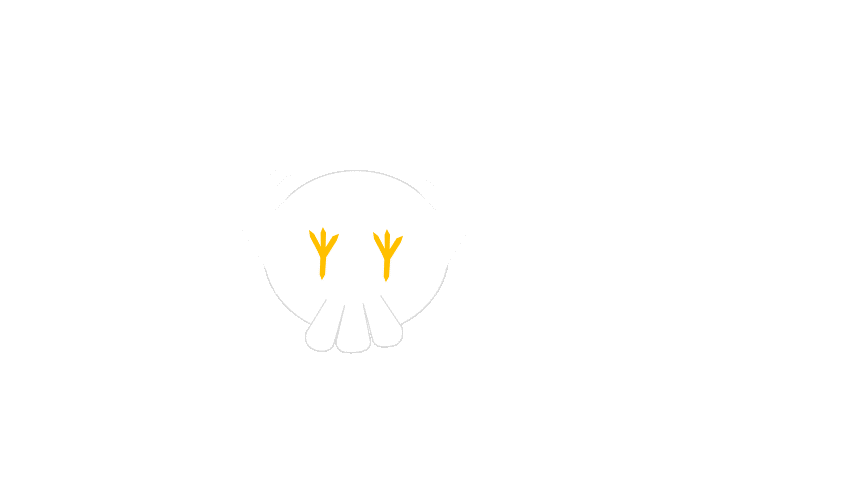 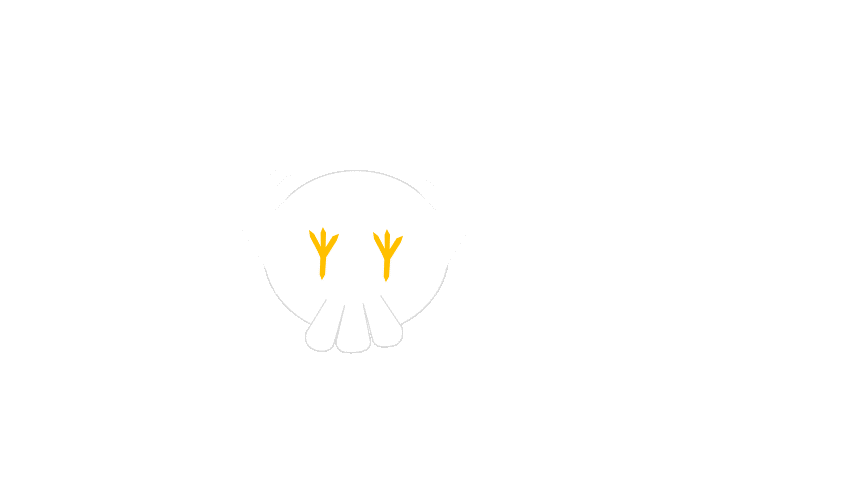 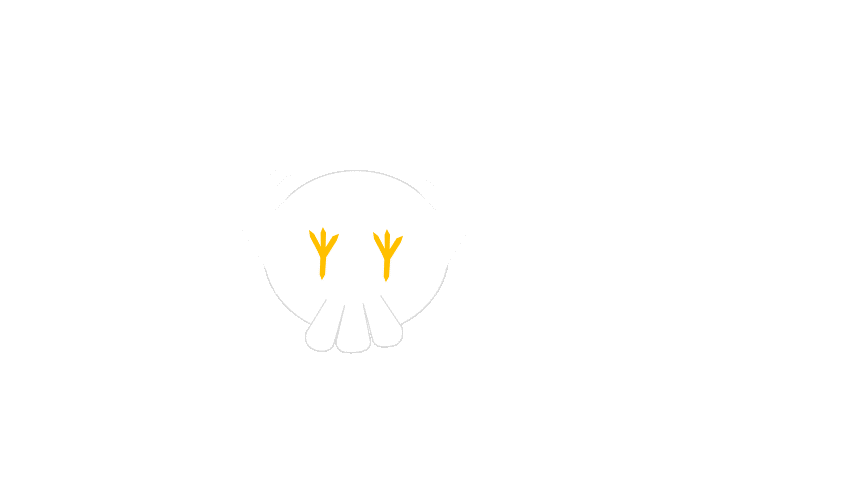 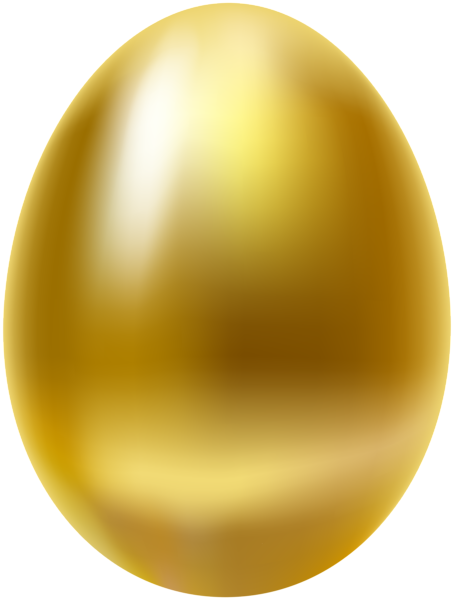 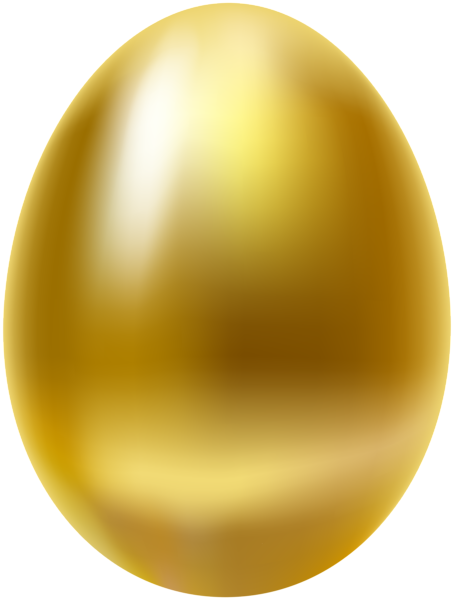 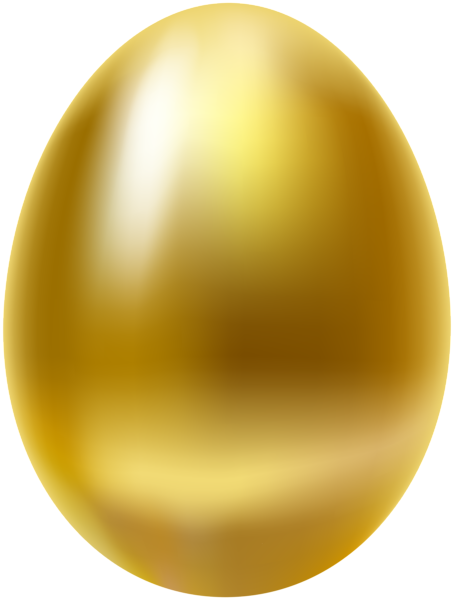 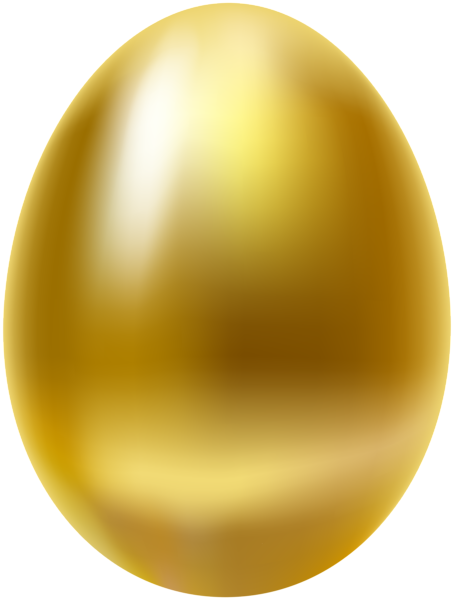 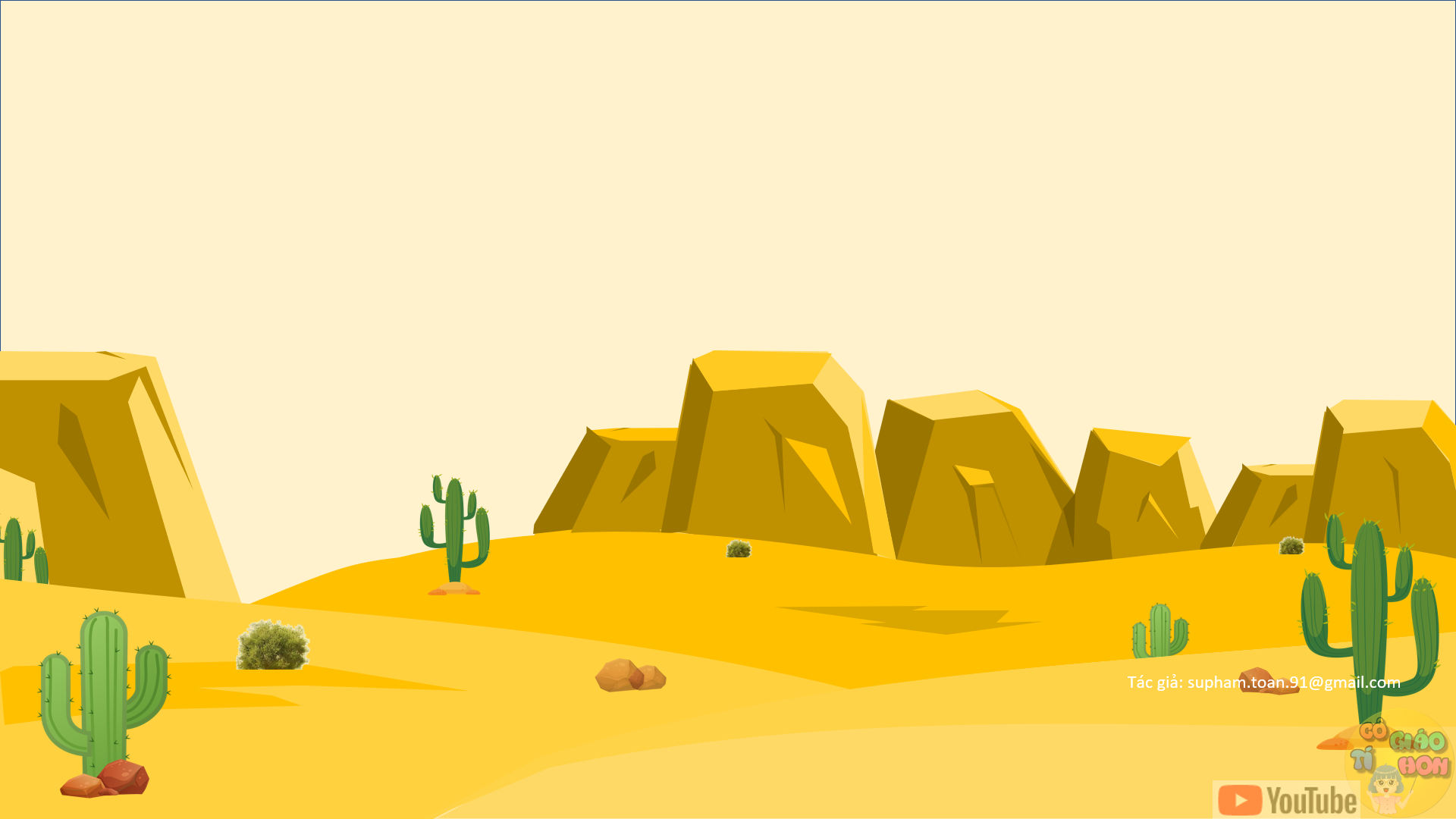 Time
Egg
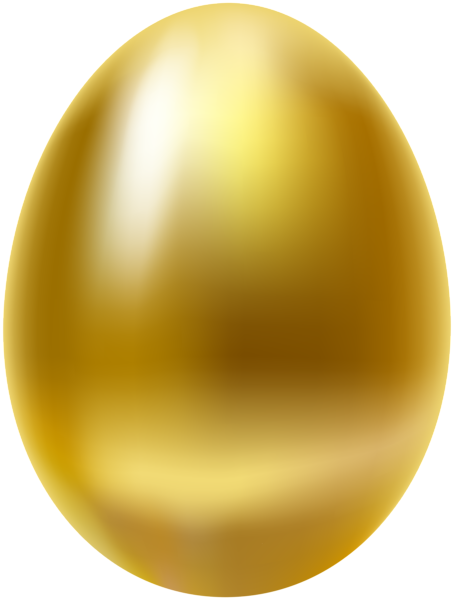 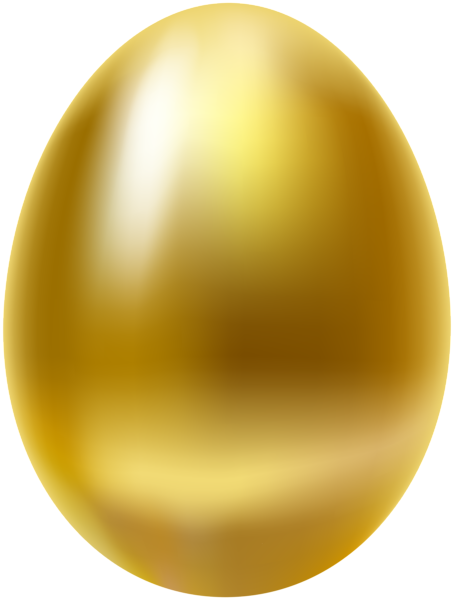 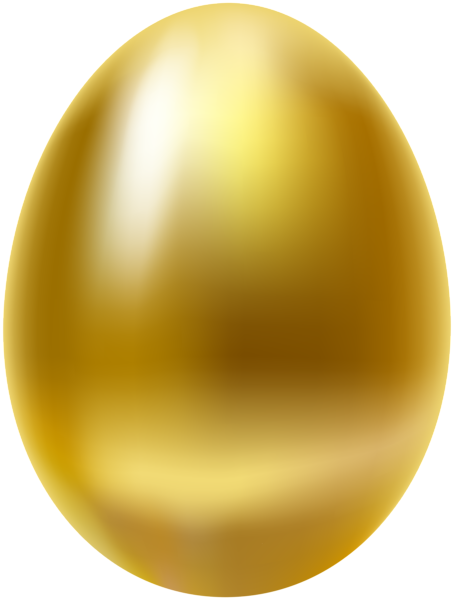 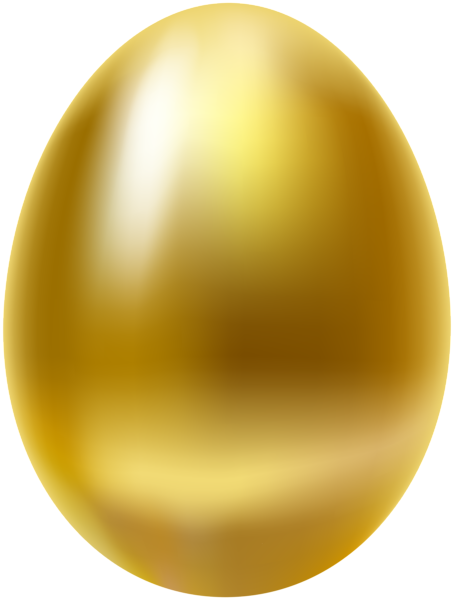 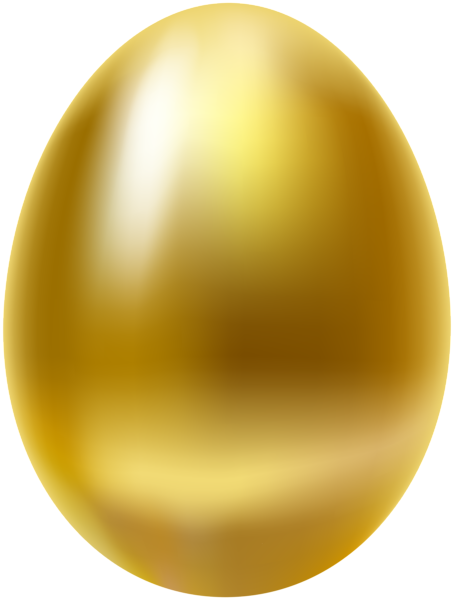 Câu 3:  Vào thế kỉ XV,  Vương quốc Cam-pu-chia bị sự tấn công của người nào?
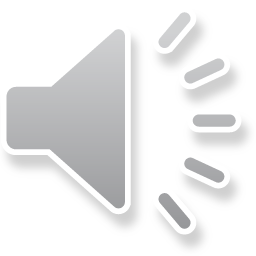 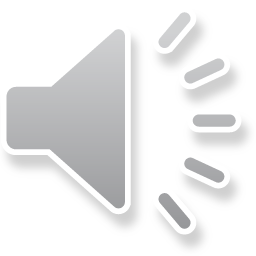 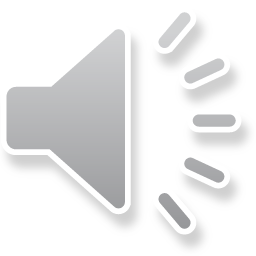 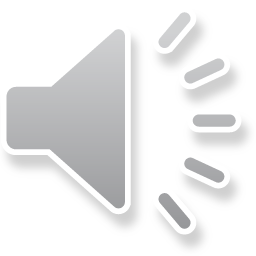 Thái
Mông cổ
Hán
Việt
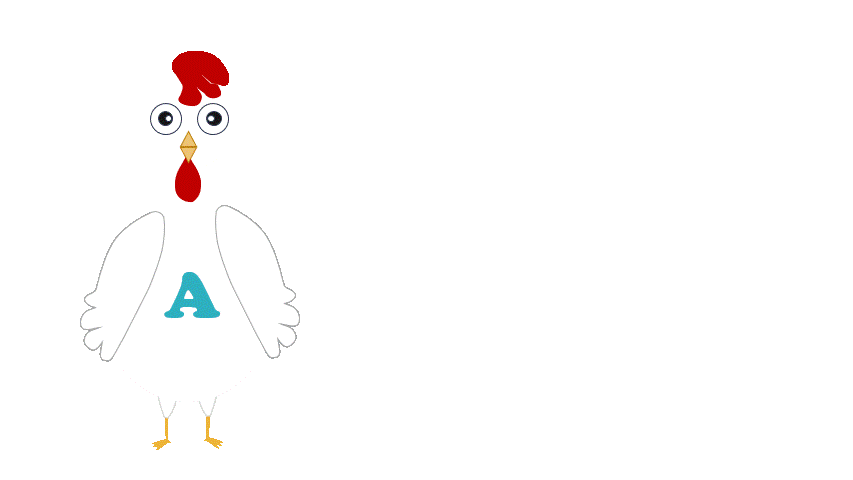 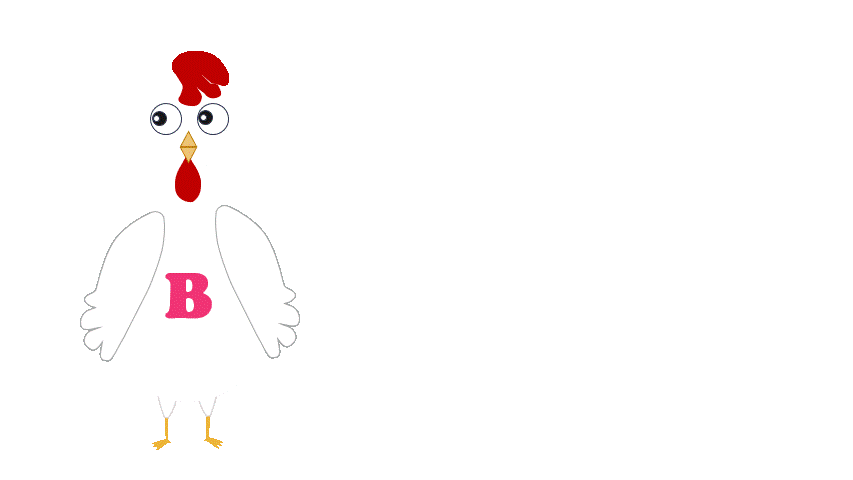 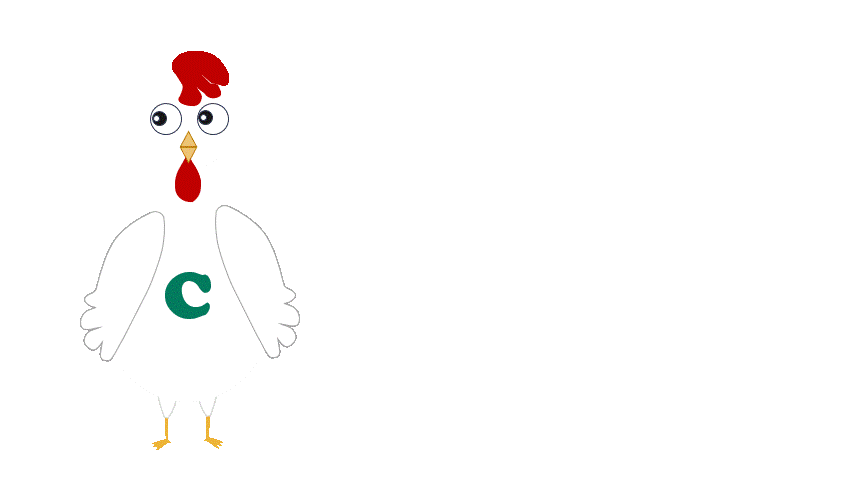 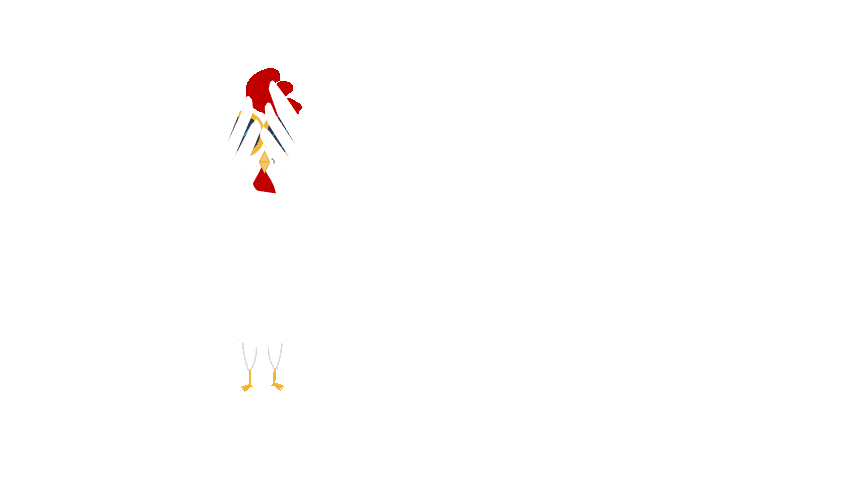 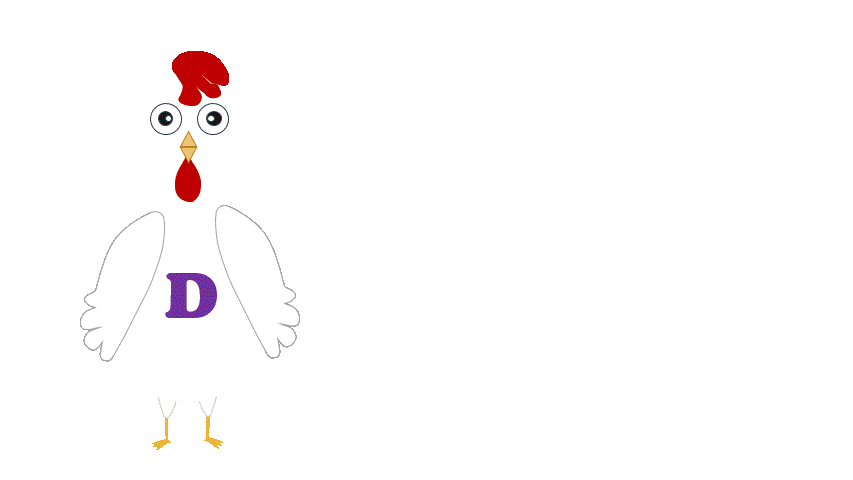 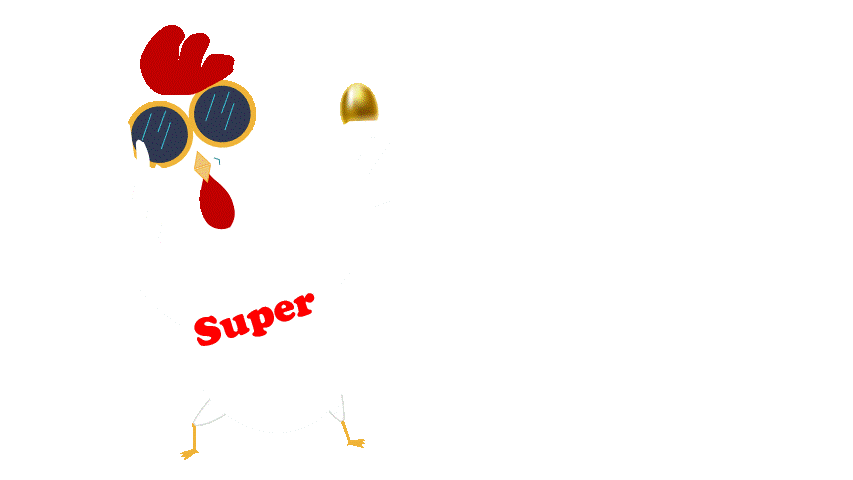 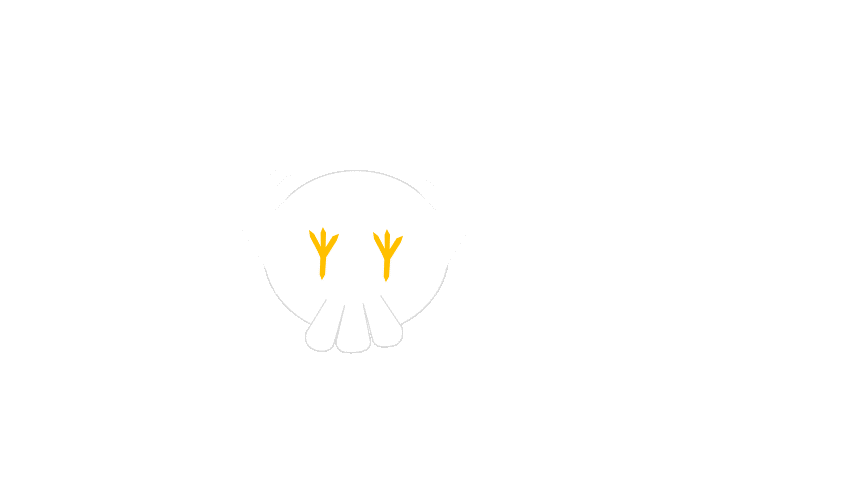 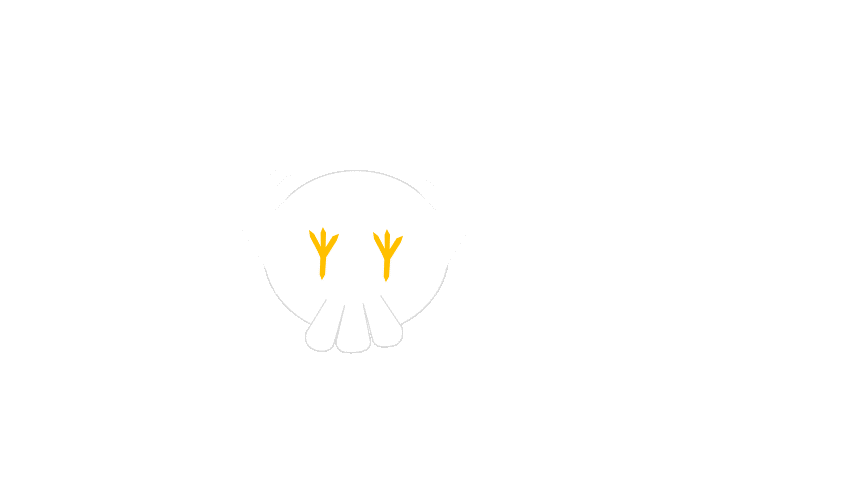 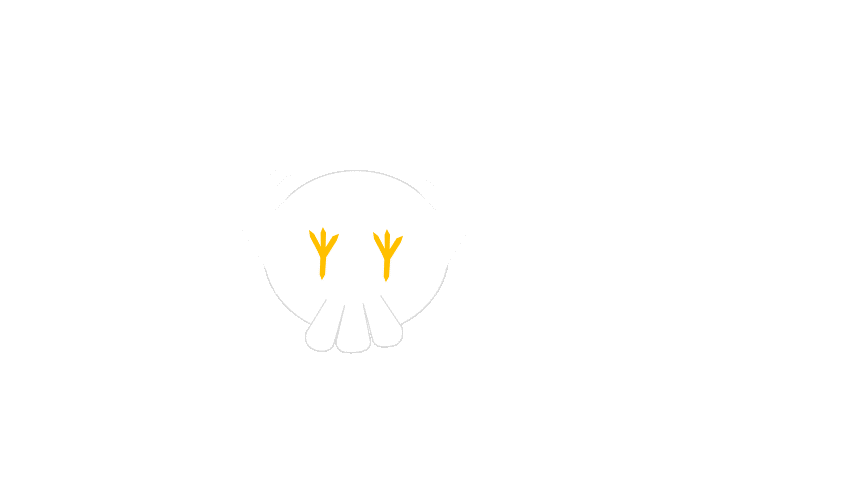 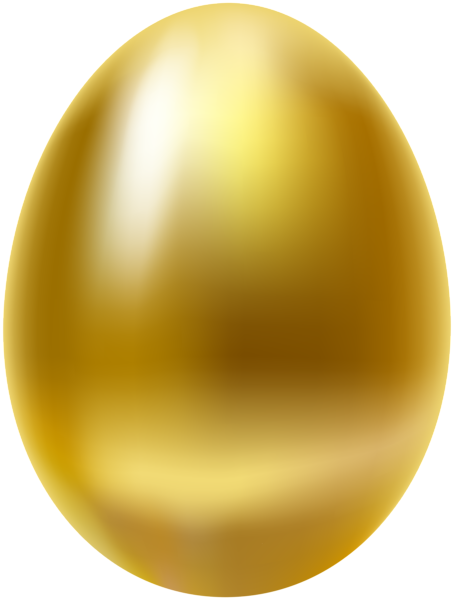 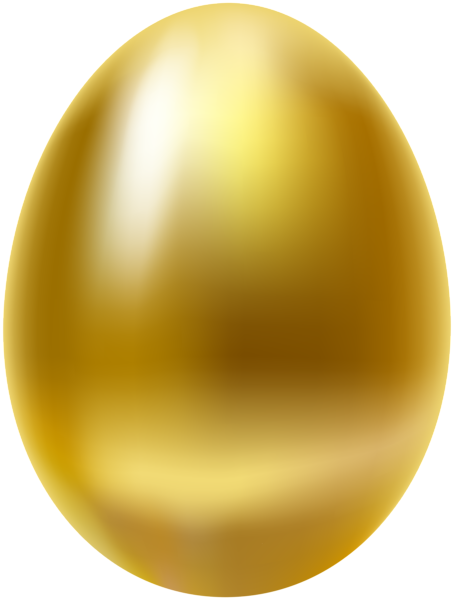 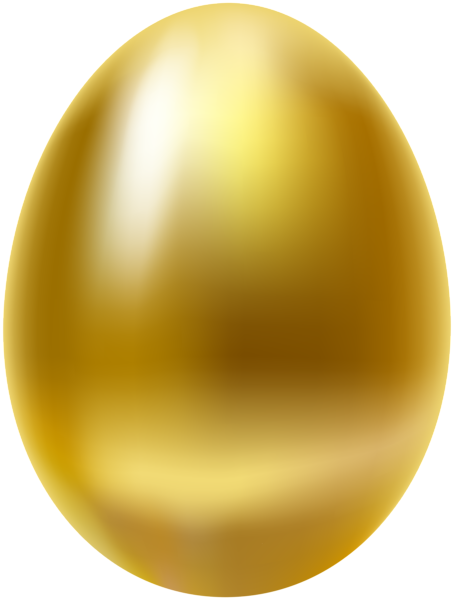 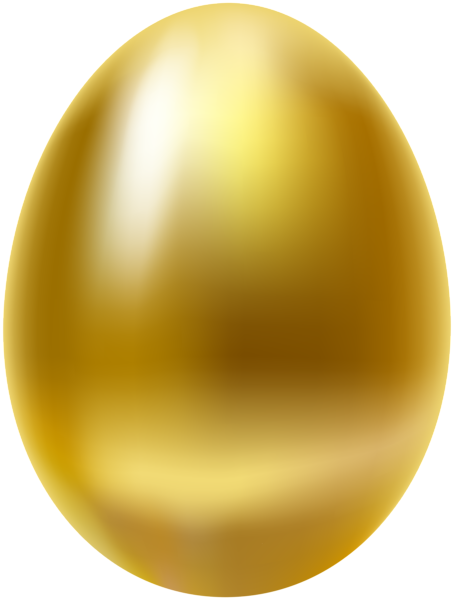 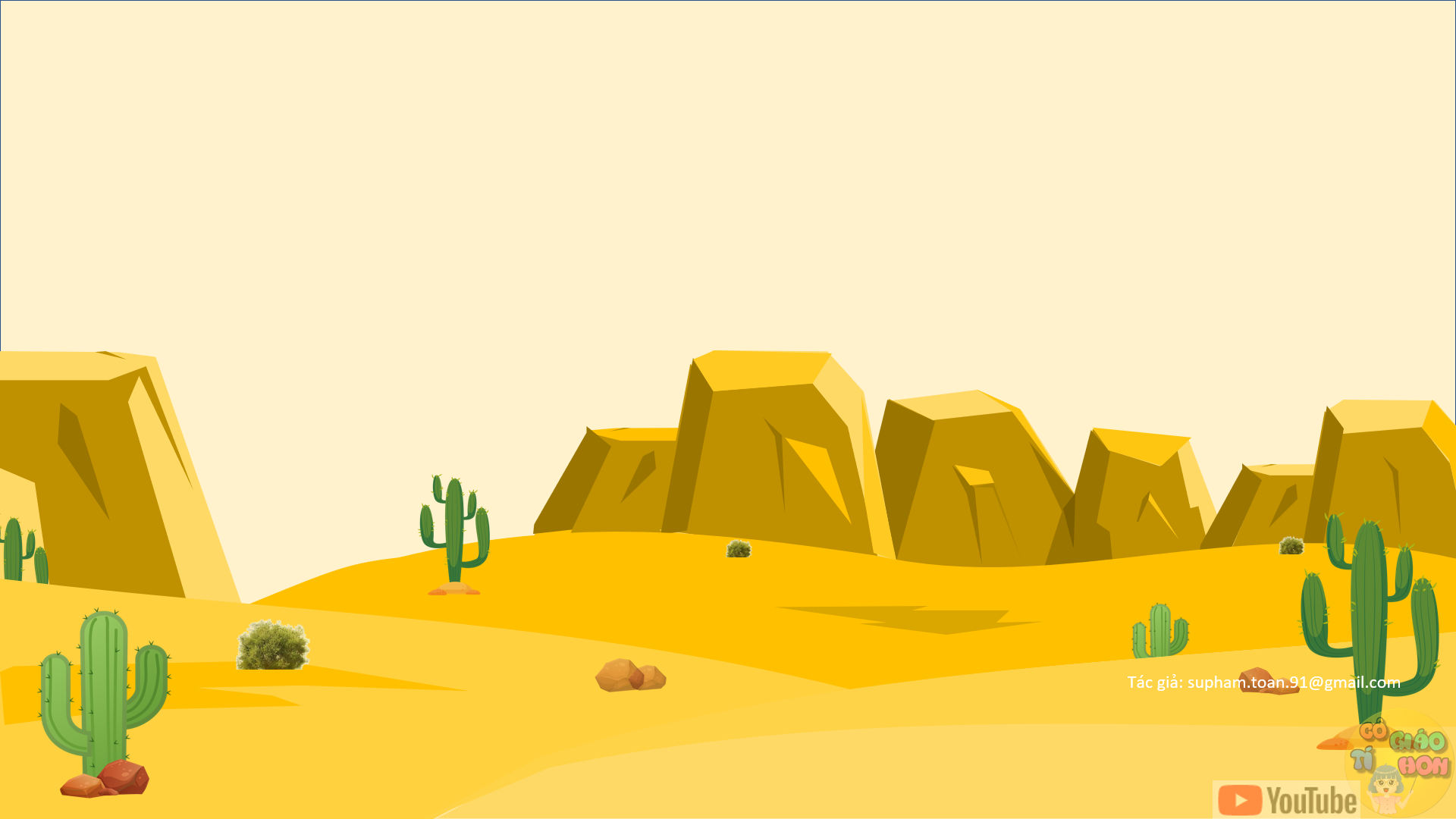 Time
Egg
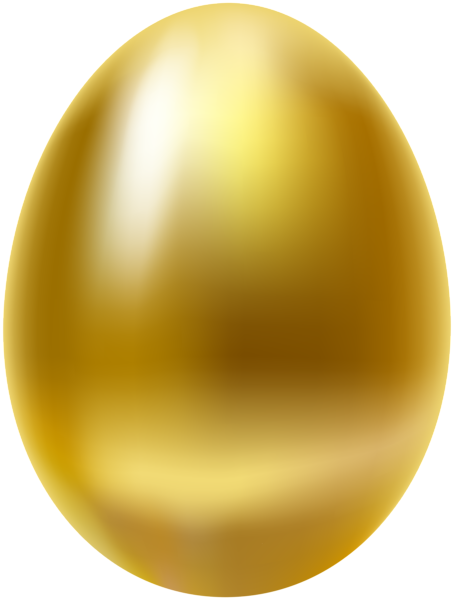 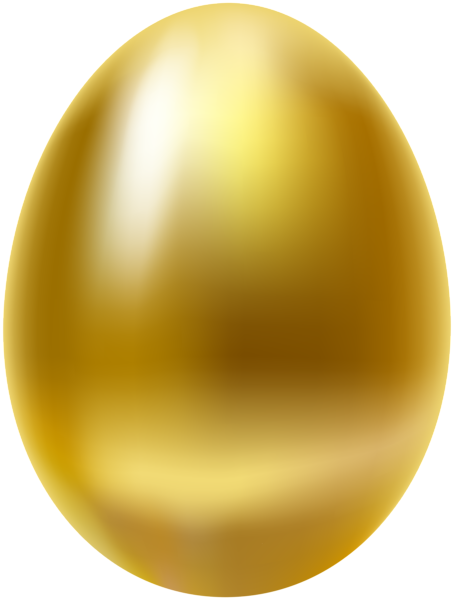 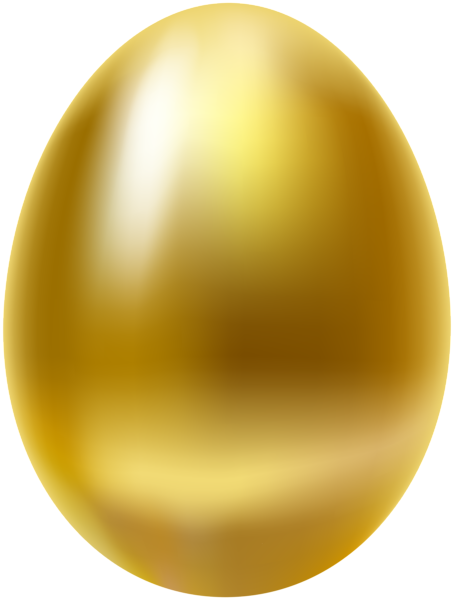 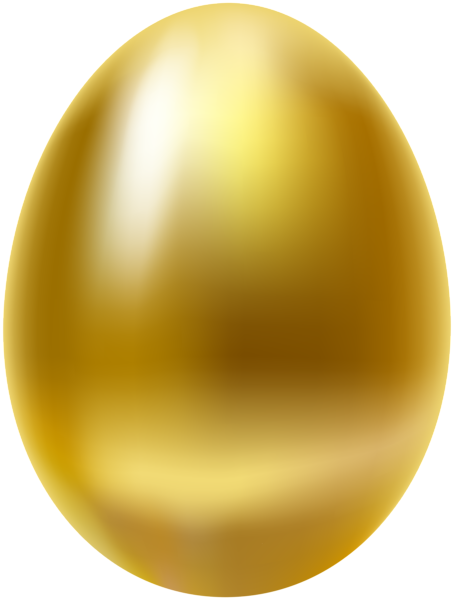 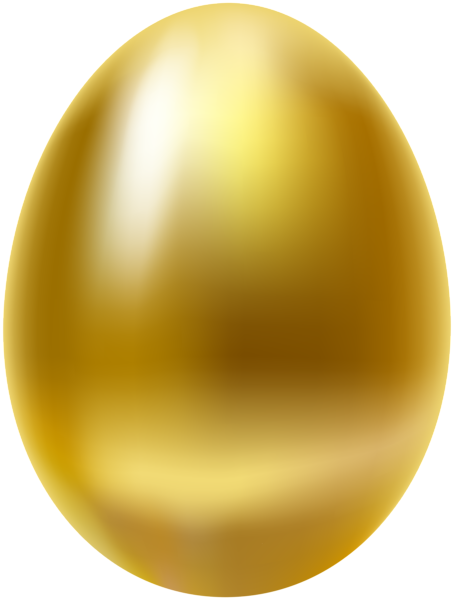 Câu 4:  Một tác phẩm sử thi nổi tiếng ở Cam-pu-chia thời kì này?
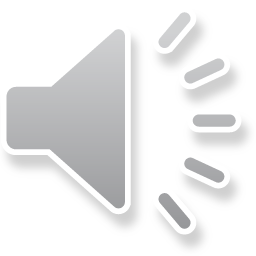 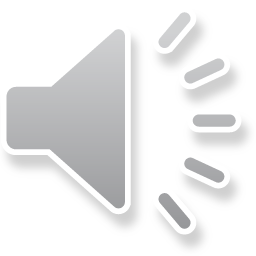 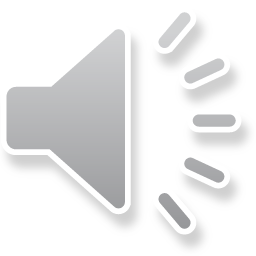 baahubali
Đăm Săn
Riêm Kê
I li át
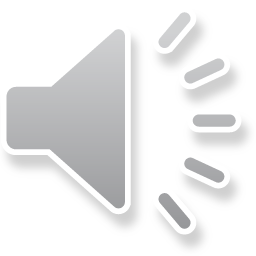 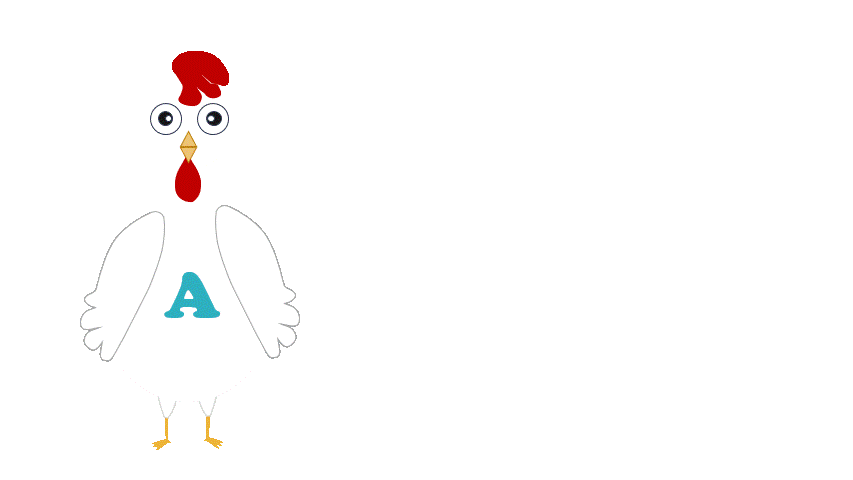 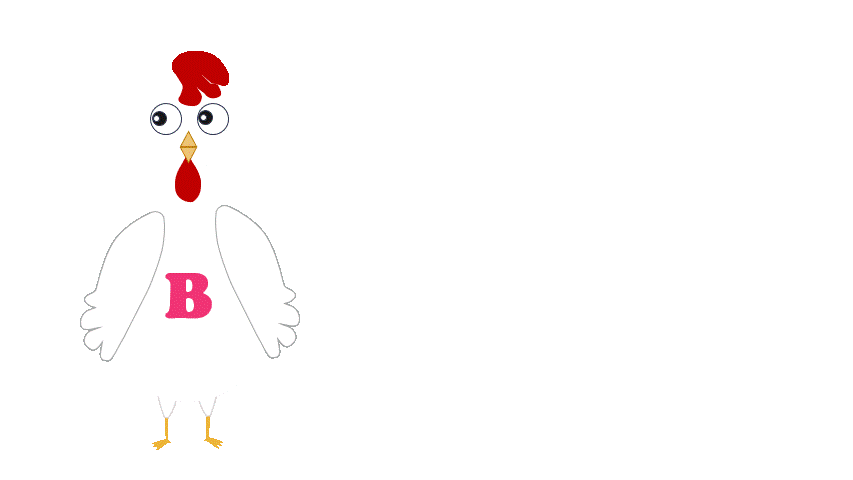 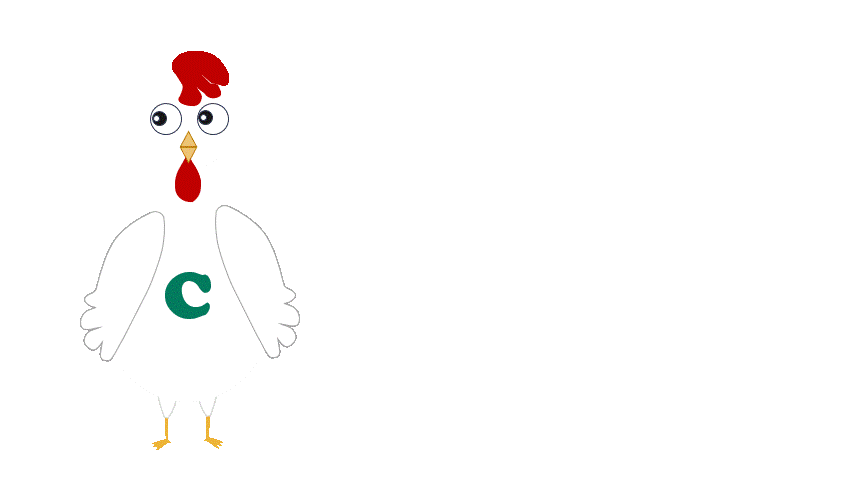 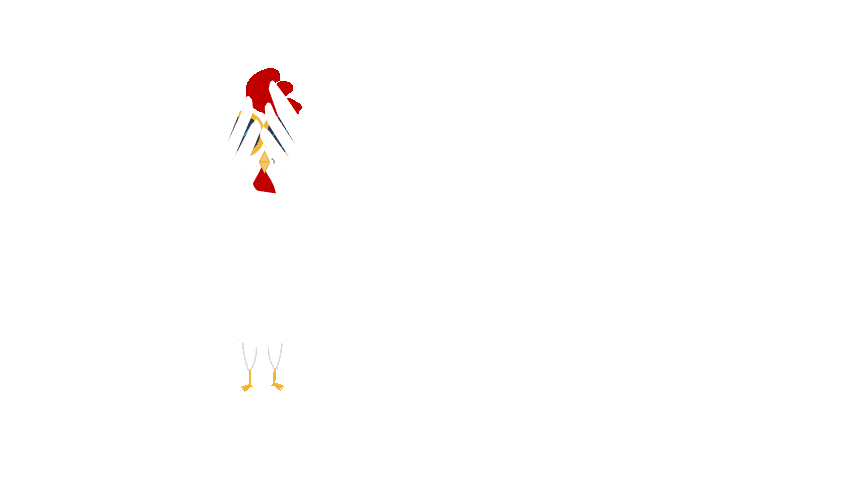 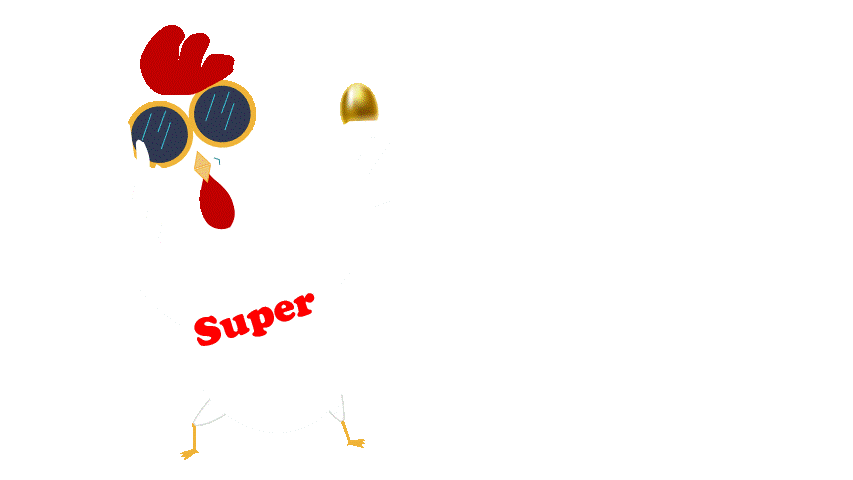 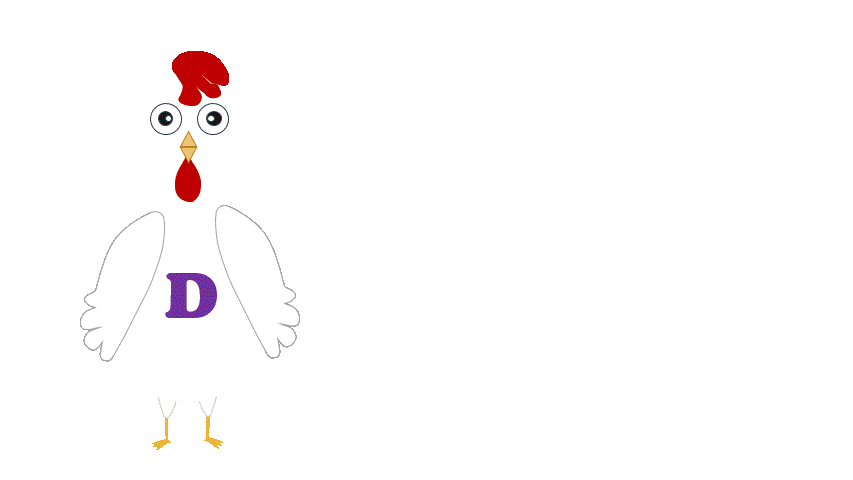 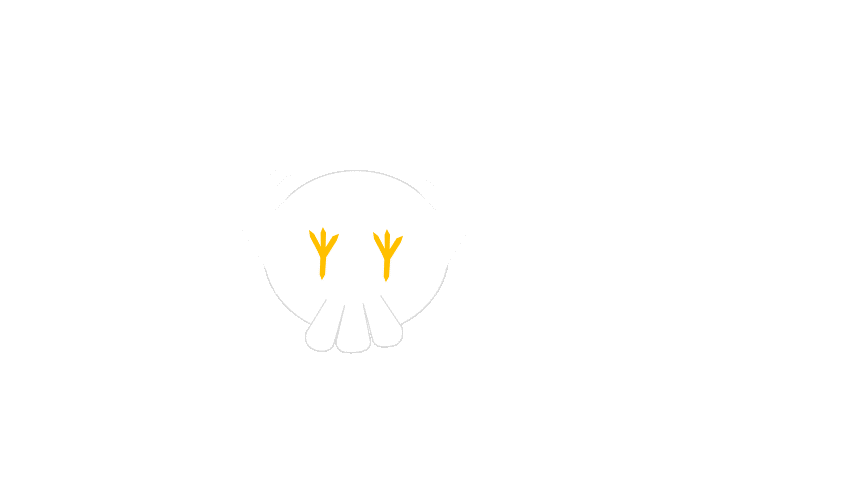 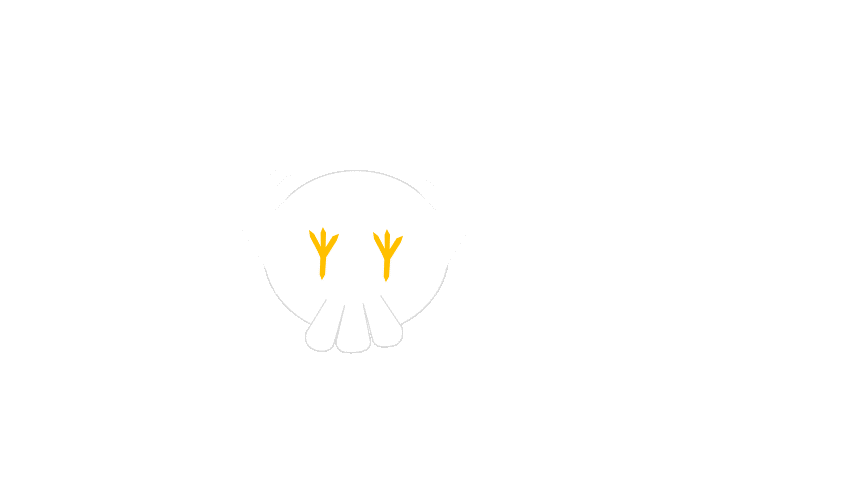 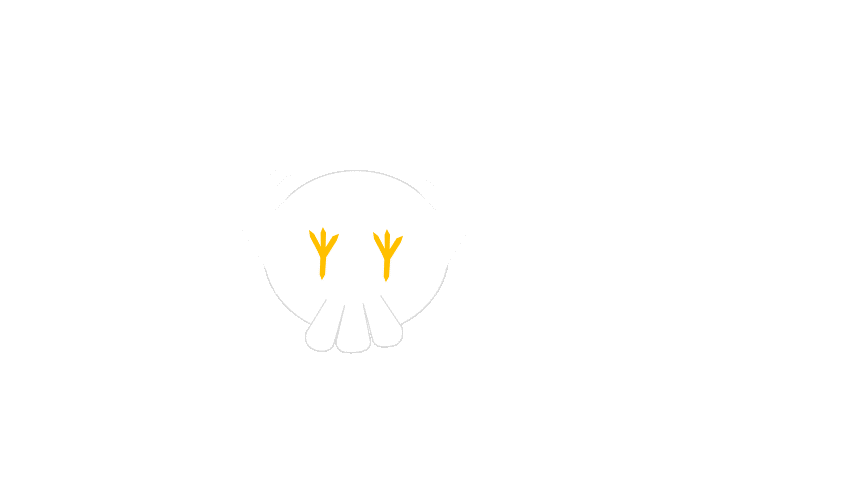 VẬN DỤNG
VẬN DỤNG
Hãy đóng vai một hướng dẫn viên du lịch và giới thiệu về một di sản văn hóa tiêu biểu của Cam-pu-chia mà em ấn tượng.